Year 4

Summer Term

Week 4

Place Value: 
Decimals
Subject knowledge links:
https://www.bbc.co.uk/bitesize/topics/zsjqtfr

https://whiterosemaths.com/homelearning/year-4/
Step
PLACE VALUE: DECIMALS
SUMMER TERM 2020

 
Suggested Manageable Steps   Year 4

Week 4
Step 1	Recognise that hundredths arise from ÷ into 100 equal parts and ÷  tenths by 10.
Step 2	Read and represent a number with 2 decimal places
Step 3	Count up in hundredthsStep 4	Count down in hundredths
Step 5	Divide a one-digit number by 10
Step 13ultiplication or division to solve scaling or correspondence problems
Steps
Elicitation
Which words do you know that link to decimals?
Fill in the boxes
A tenth of a hundred is 1    	True/False

A hundredth of 300 is 30	True/False

3 divided by 10 is 0.3	True/False

6 divided by 100 is 0.60	True/False

23 divided by 10 is 0.23	True/False

35 divided by 100 is 0.35	True/False
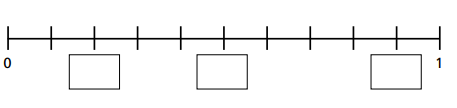 Write in the missing numbers
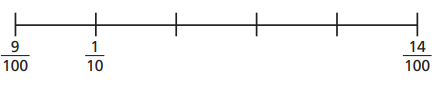 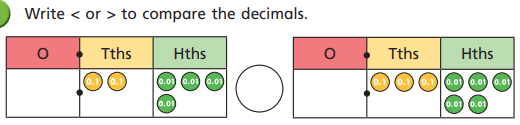 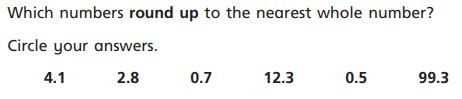 Step 1
Recognise that hundredths arise 
	from ÷ into 100 equal parts and 
÷  tenths by 10

https://whiterosemaths.com/homelearning/year-4/ 
Lesson 1 Recognise tenths and hundredths. Video plus w/s 
Lesson 2 Tenths as decimals. Video plus w/s
Step 1
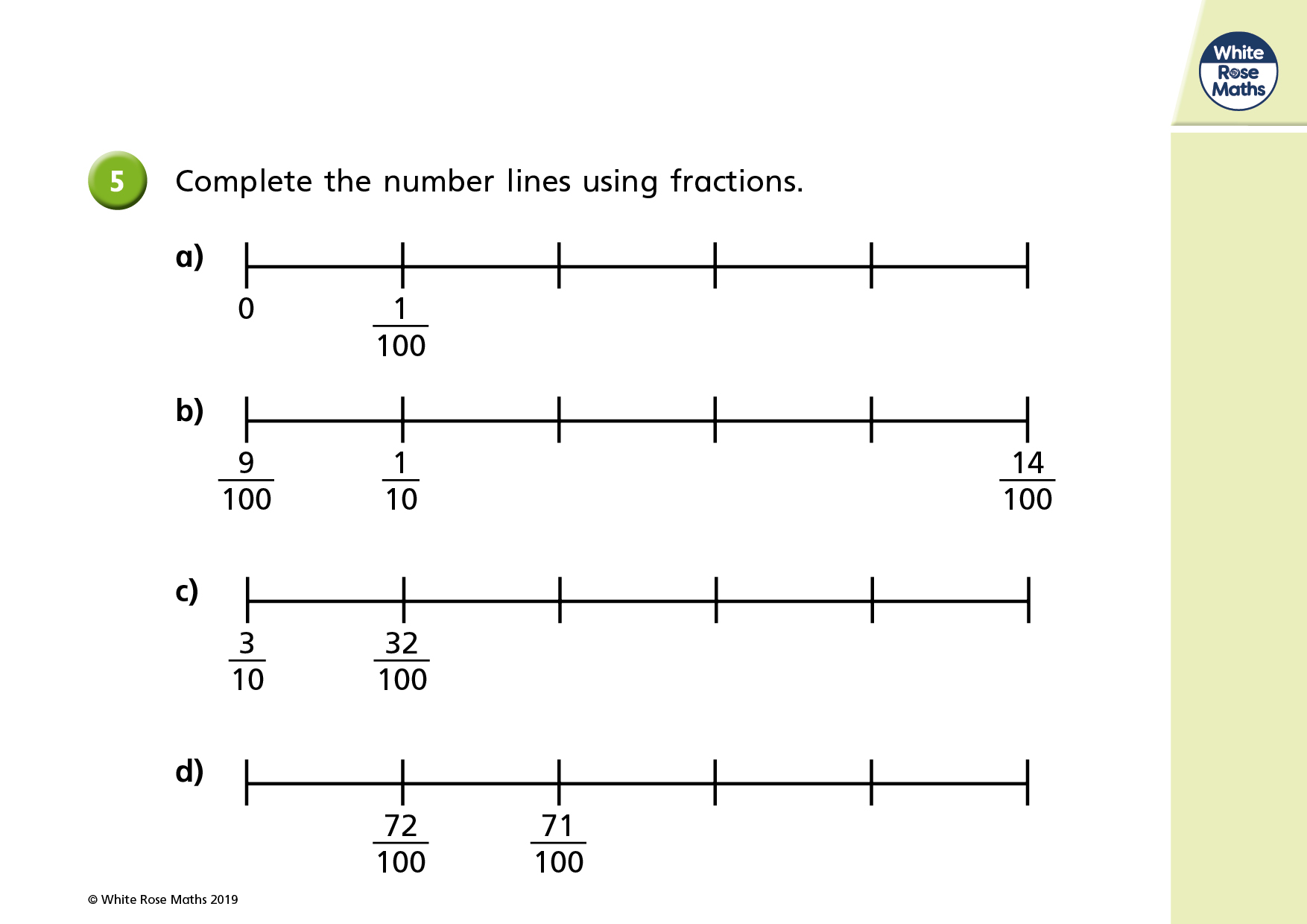 Do it:  Recognise that hundredths arise from ÷ into 100 equal parts and ÷  tenths by 10      Date:______
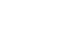 Step 1
Teach it:  Find hundredths of a whole and express as fractions and decimals                       Date:______
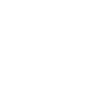 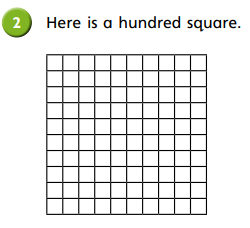 Step 1
Do it:  Recognise that hundredths arise from ÷ into 100 equal parts and ÷  tenths by 10        Date:______
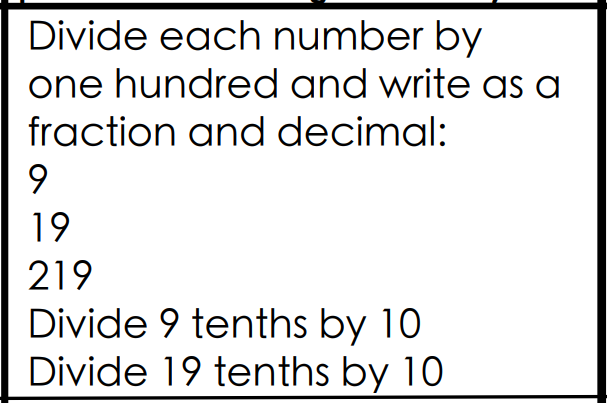 Step 1
Discuss it:  Recognise that hundredths arise from ÷ into 100 equal parts and ÷  tenths by 10   Date:______
Discuss the model below.
What would go in this missing boxes?
What could the row above the top row show?
Step 1
[Speaker Notes: Intro https://whiterosemaths.com/homelearning/year-4/ Lesson 1 Recognise tenths and hundredths. Lesson 2 Tenths as decimals. Excellent teaching vid and accompanying w/s.]
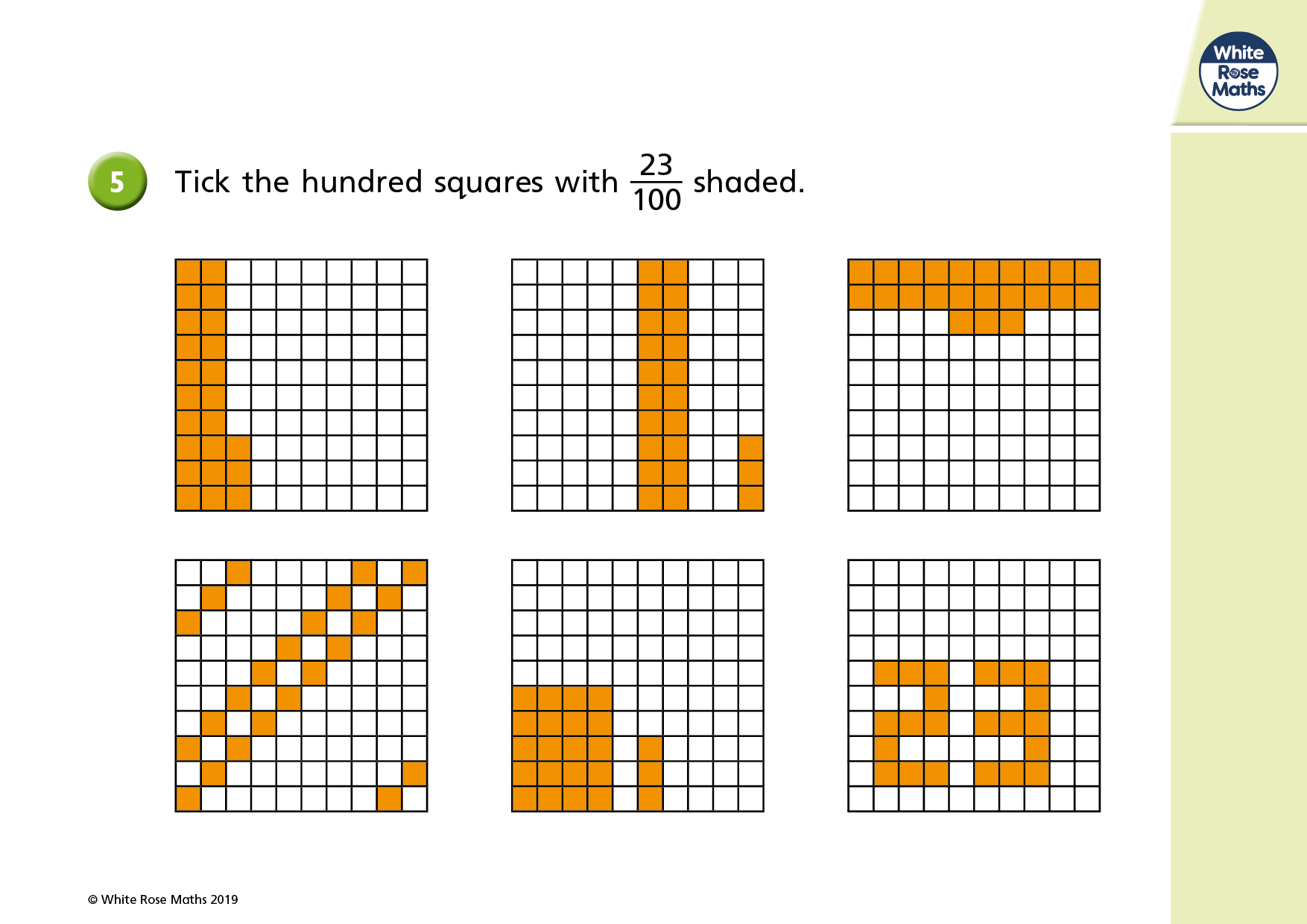 Teach it/Twist it:  Recognise that hundredths arise from ÷ into 100 equal parts and ÷  tenths by 10      Date:______
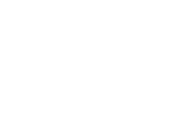 Q:   23 hundredths as a decimal would be  0.023          True/False           
       Discuss your answer.
Step 1
Twist it:  Recognise that hundredths arise from ÷ into 100 equal parts and ÷  tenths by 10     Date:______
In each representation below, the hundred squares represents a whole.
a)
c)
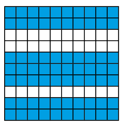 This hundred square shows 20 tenths which 
is also 0.2

True/ False

Discuss
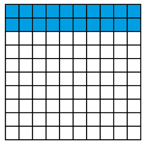 This hundred square shows 70 tenths which 
is also 0.7

True/ False

Discuss
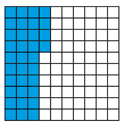 This hundred square shows 3 tenths which 
is also 0.03

True/ False

Discuss
b)
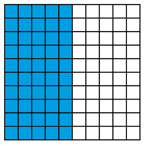 This hundred square shows 5 tenths which 
is also 0.05 as a decimal.

True/ False

Discuss
d)
Step 1
Twist it:  Recognise that hundredths arise from ÷ into 100 equal parts and ÷  tenths by 10      Date:______
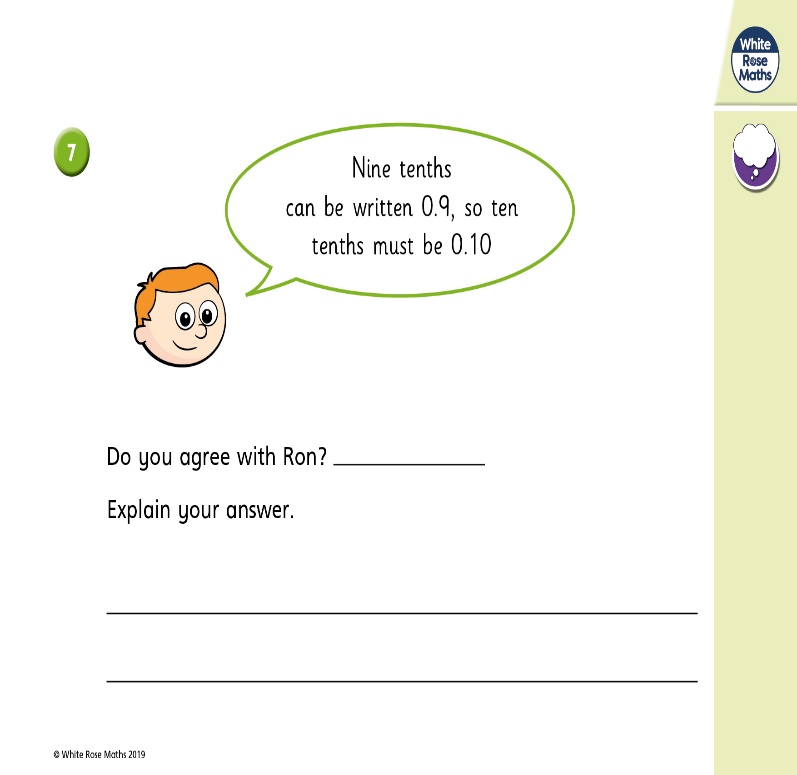 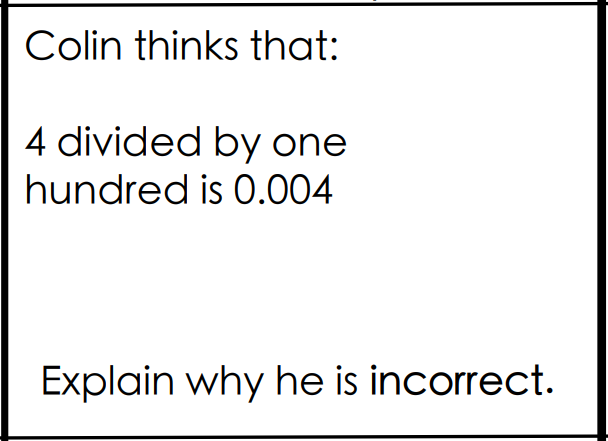 Step 1
Explore it:  Recognise that hundredths arise from ÷ into 100 equal parts and ÷  tenths by 10      Date:______
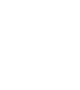 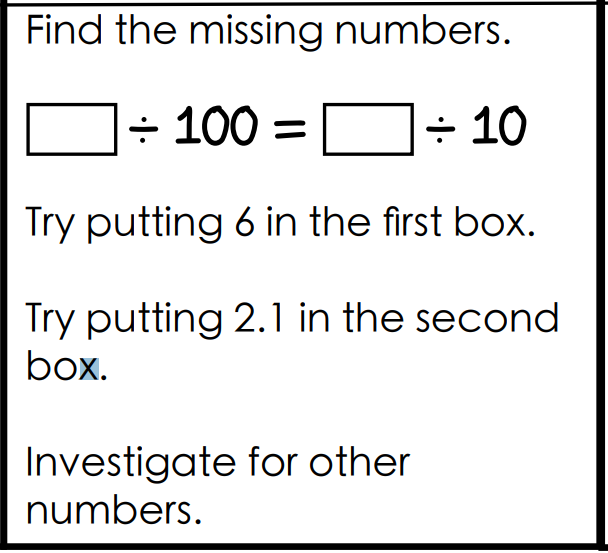 Step 1
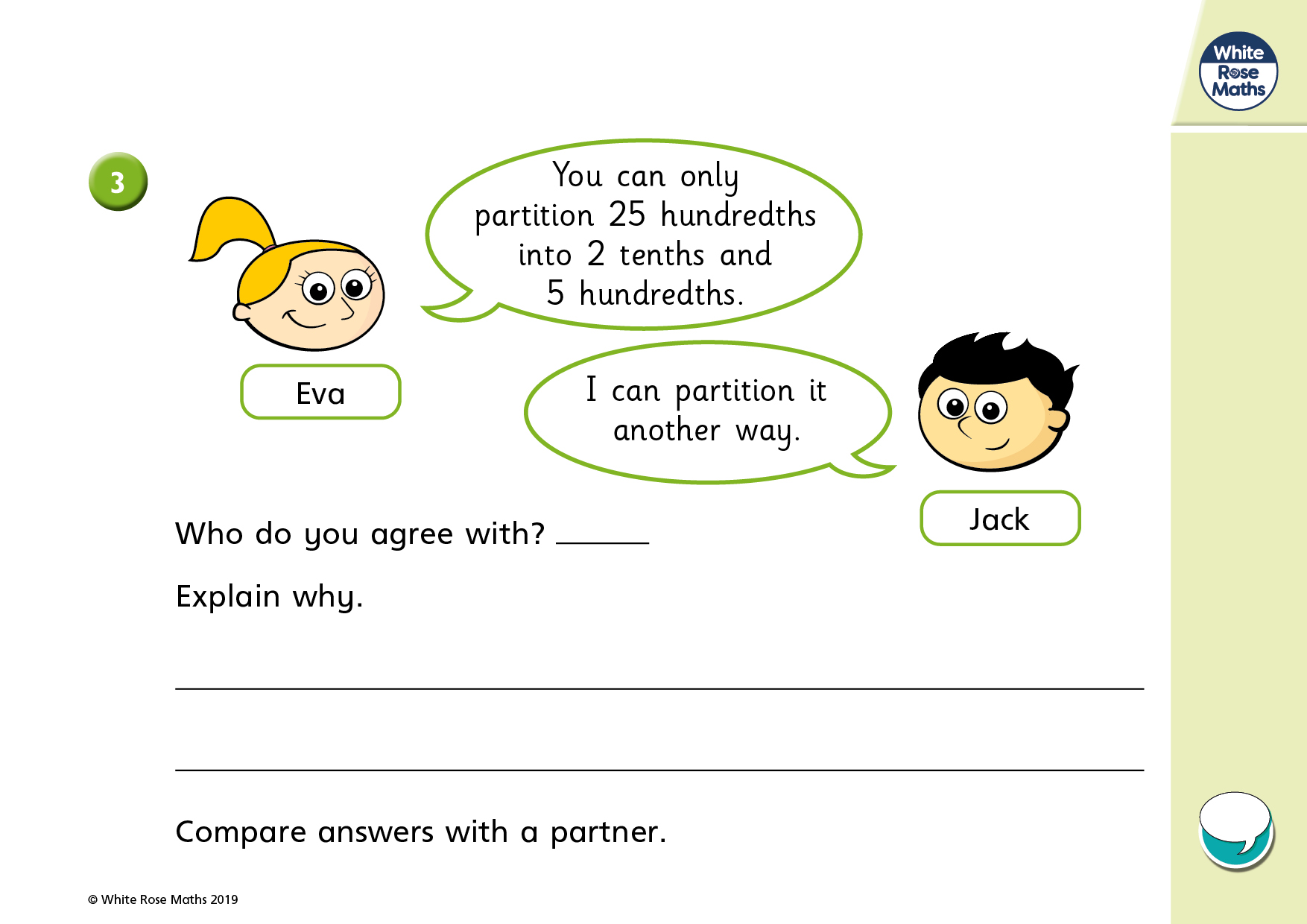 Explore it:  Recognise that hundredths arise from ÷ into 100 equal parts and ÷  tenths by 10      Date:______
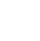 Step 1
Step 2
Read and represent a number with 2 decimal places
Step 2
[Speaker Notes: See Lesson 5 on]
Do it:  Read and represent a number with 2 decimal places                                 Date:______
Lockdown resourcing!: Draw a place value grid like the one on the slide below..
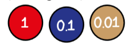 Make some place value 
counters like these.
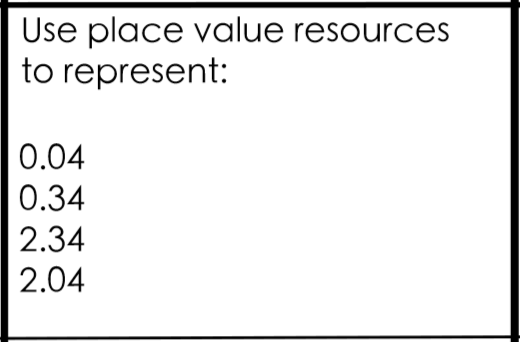 Now use your home made place value resources to try this activity.

Keep your grid and counters. You’ll need them again.
Step 2
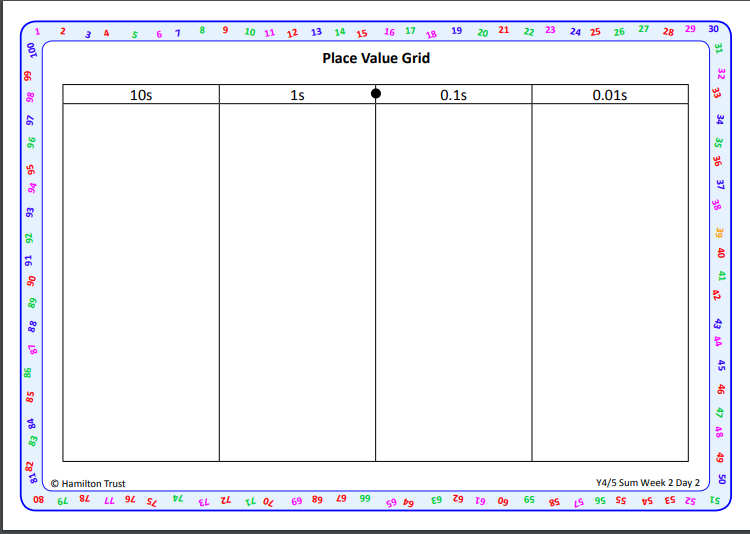 Step 2
Twist it:  Read and represent a number with 2 decimal places                                 Date:______
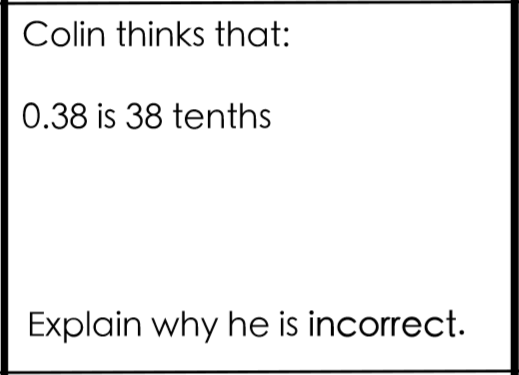 Step 2
Explore it:  Read and represent a number with 2 decimal places                                 Date:______
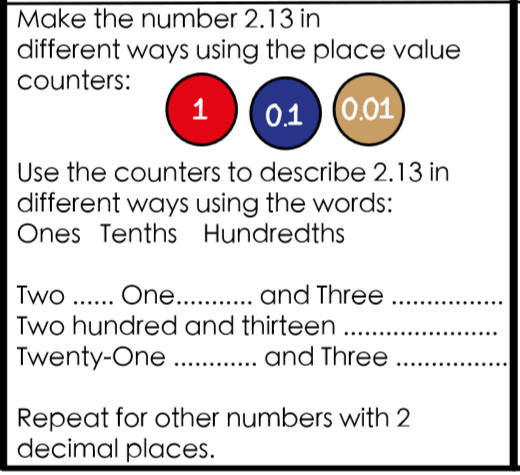 Step 2
Step 3
Count up in hundredths
Step 3
Do it:  Count up in hundredths                                                                                      Date:______
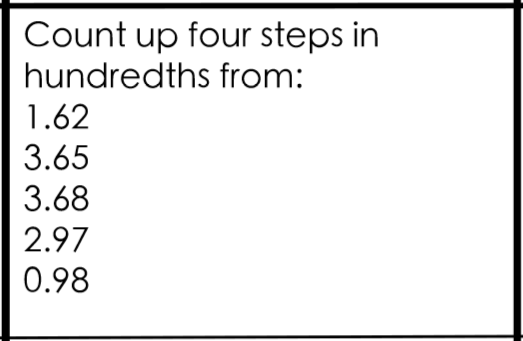 Step 3
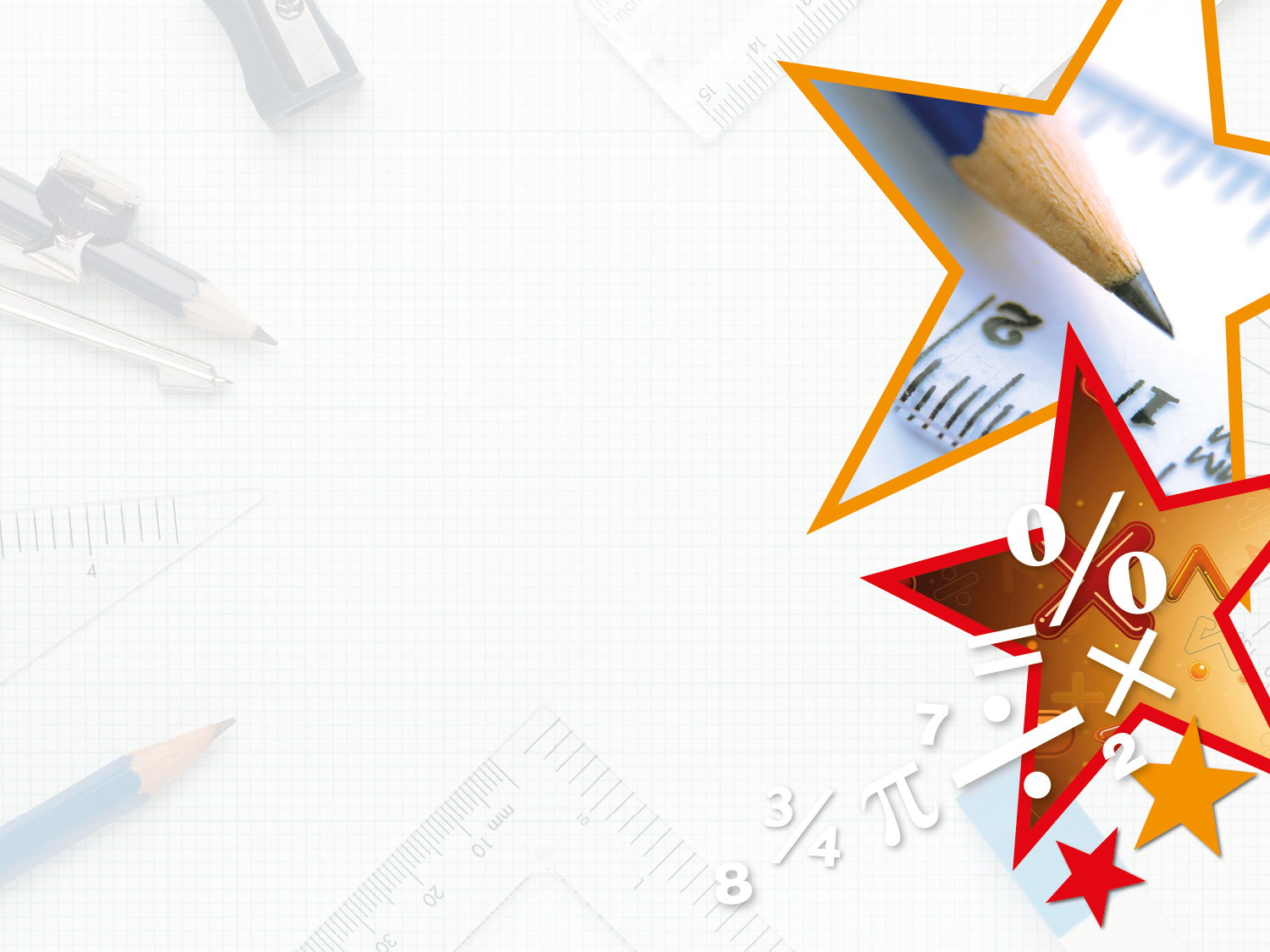 Complete the number lines below.
Do it:  Count up in hundredths                                 Date:______
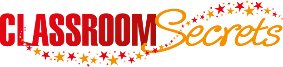 © Classroom Secrets Limited 2019
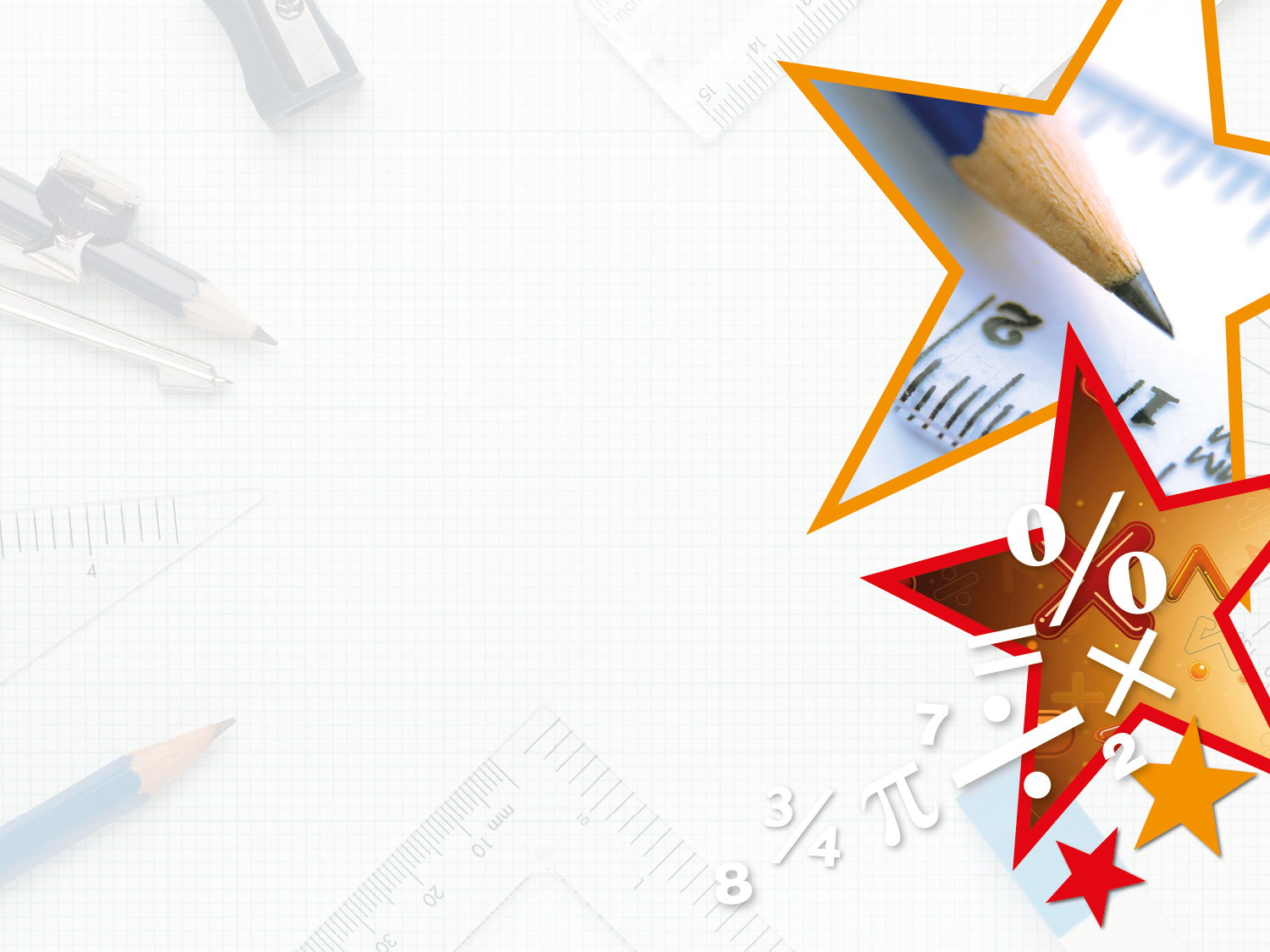 Do it:  Count up in hundredths                                                                                      Date:______
Complete the number lines below.
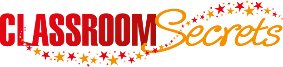 © Classroom Secrets Limited 2019
Do it:  Count up in hundredths                                                                                      Date:______
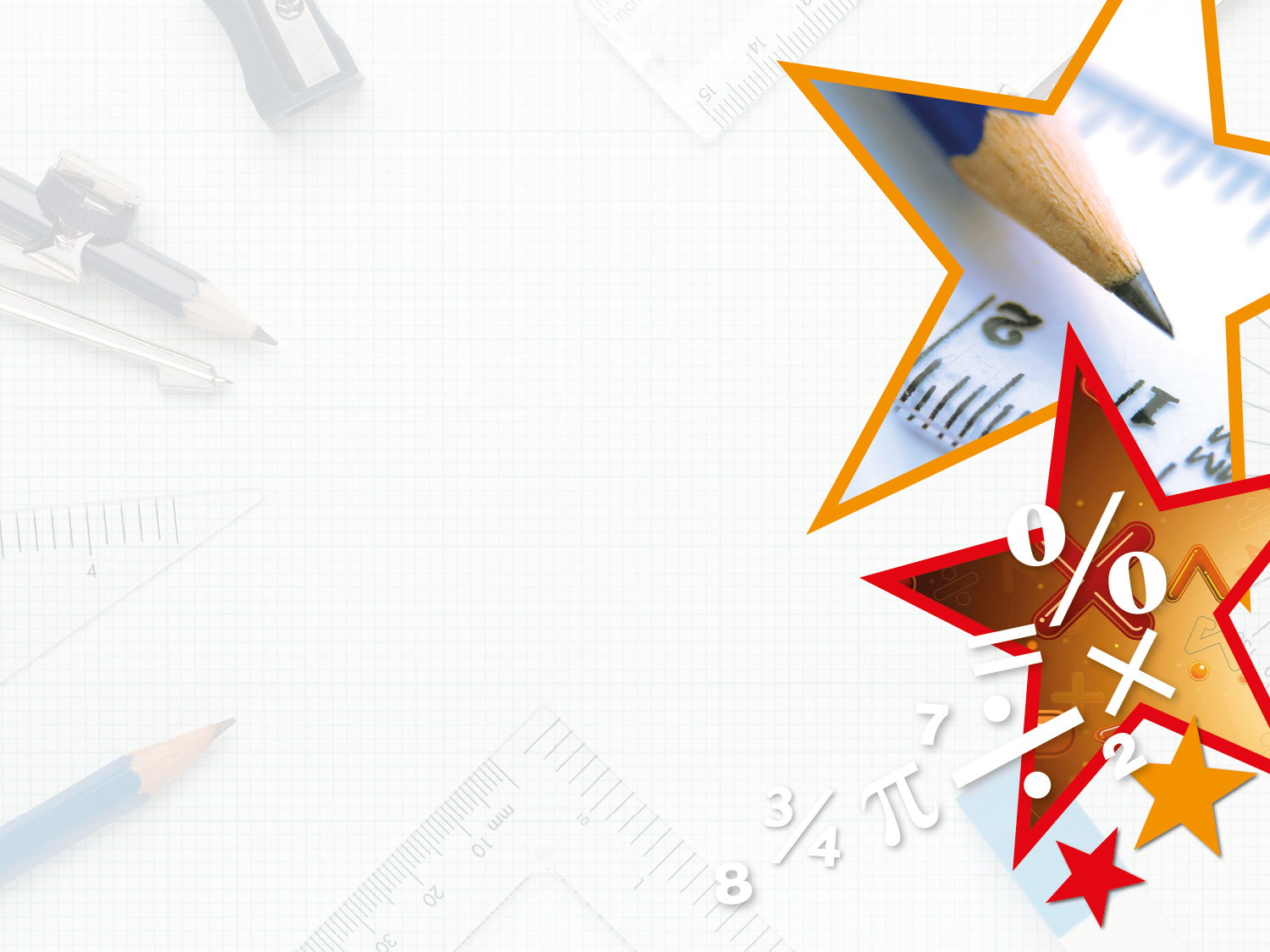 How many hundredths are represented on the hundred square below?
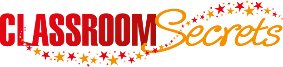 © Classroom Secrets Limited 2019
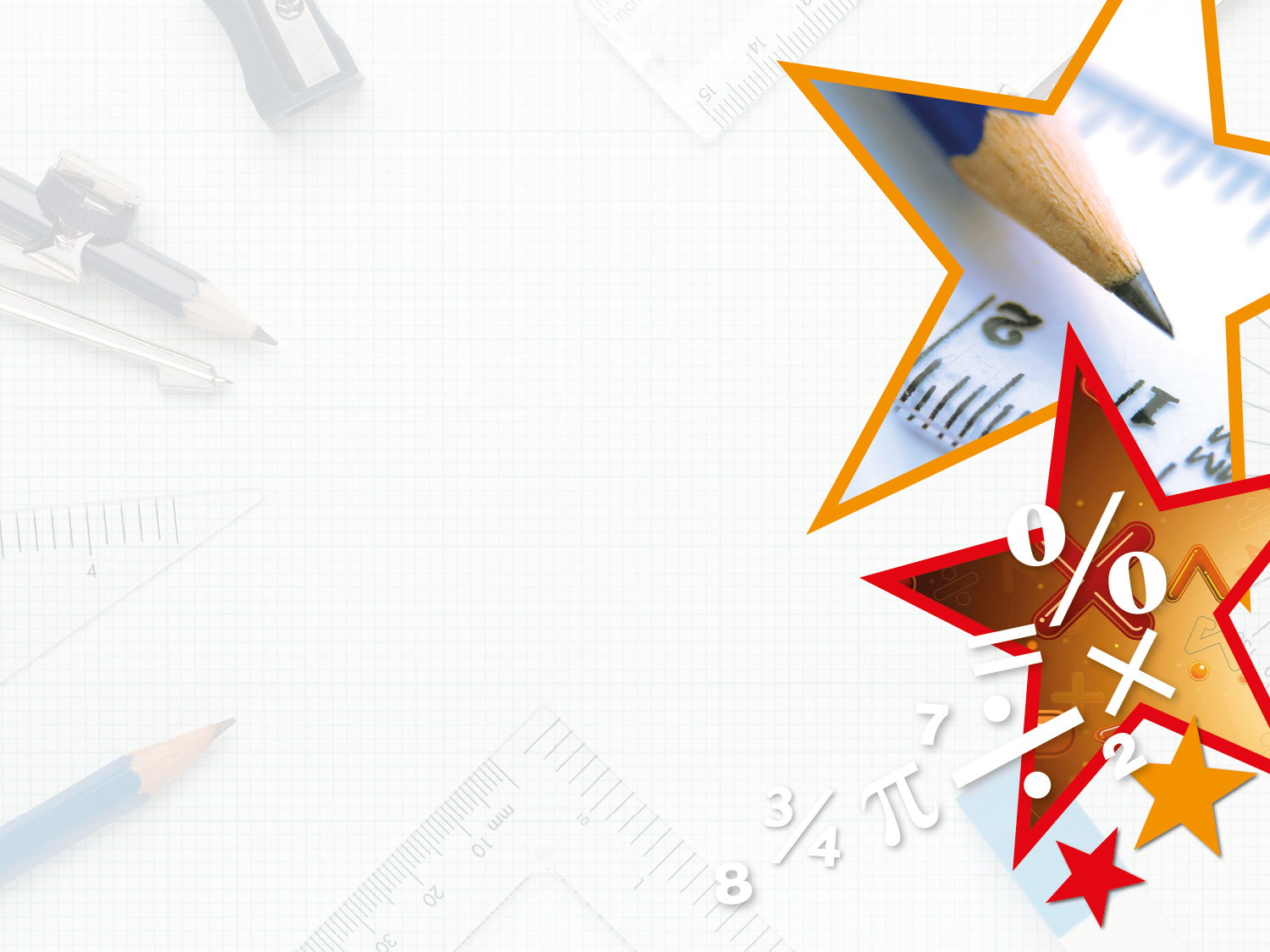 Do it:  Count up in hundredths                                                                                      Date:______
How many hundredths are represented on the hundred square below?
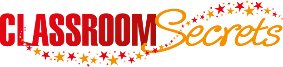 © Classroom Secrets Limited 2019
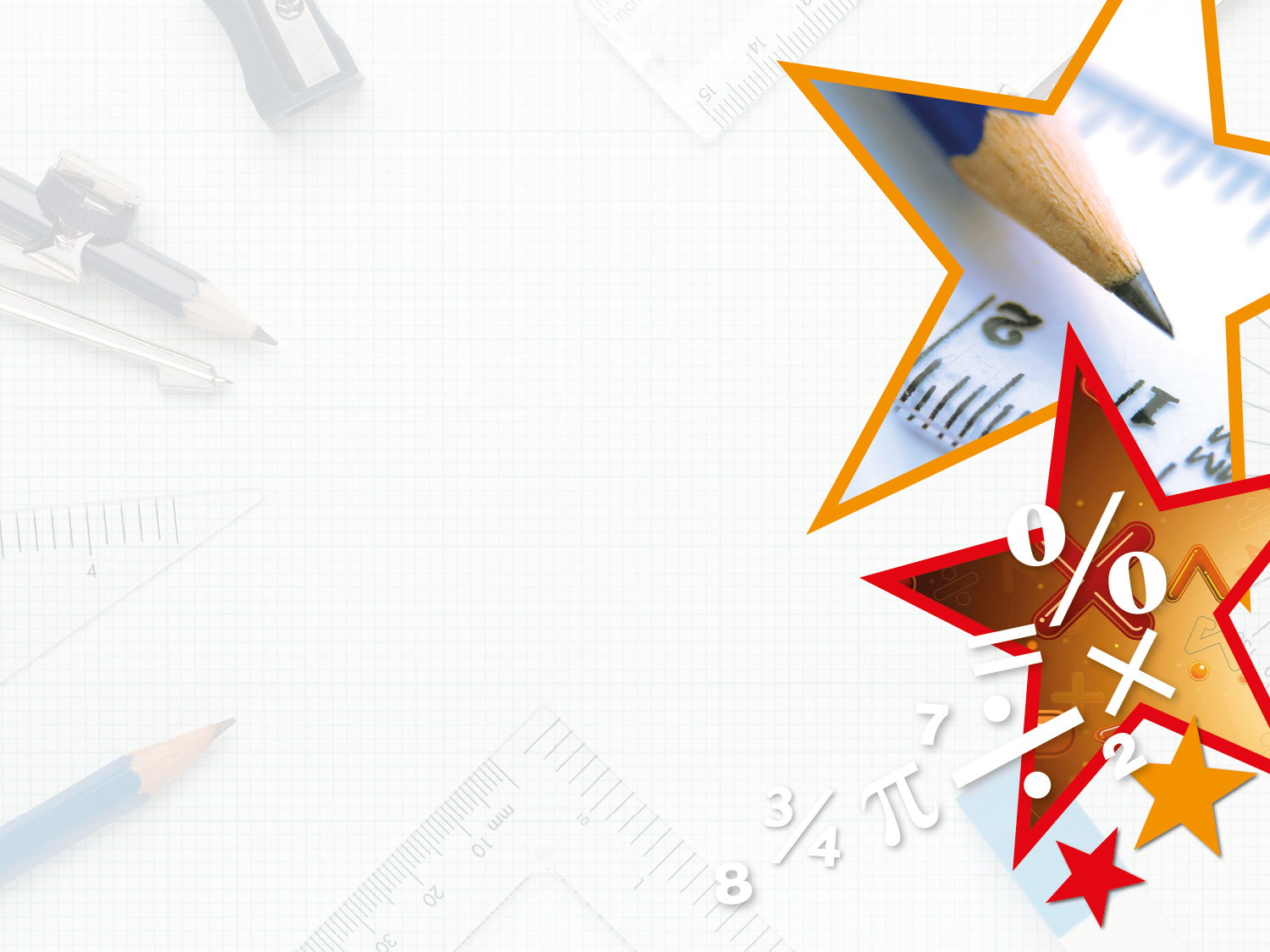 Twist it:  Count up in hundredths                                                                                      Date:______
True or false? 
The following sequences are correct.
Represent the correct sequence on the number line below.
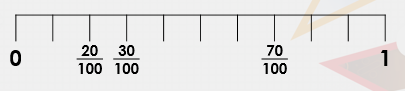 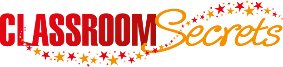 © Classroom Secrets Limited 2019
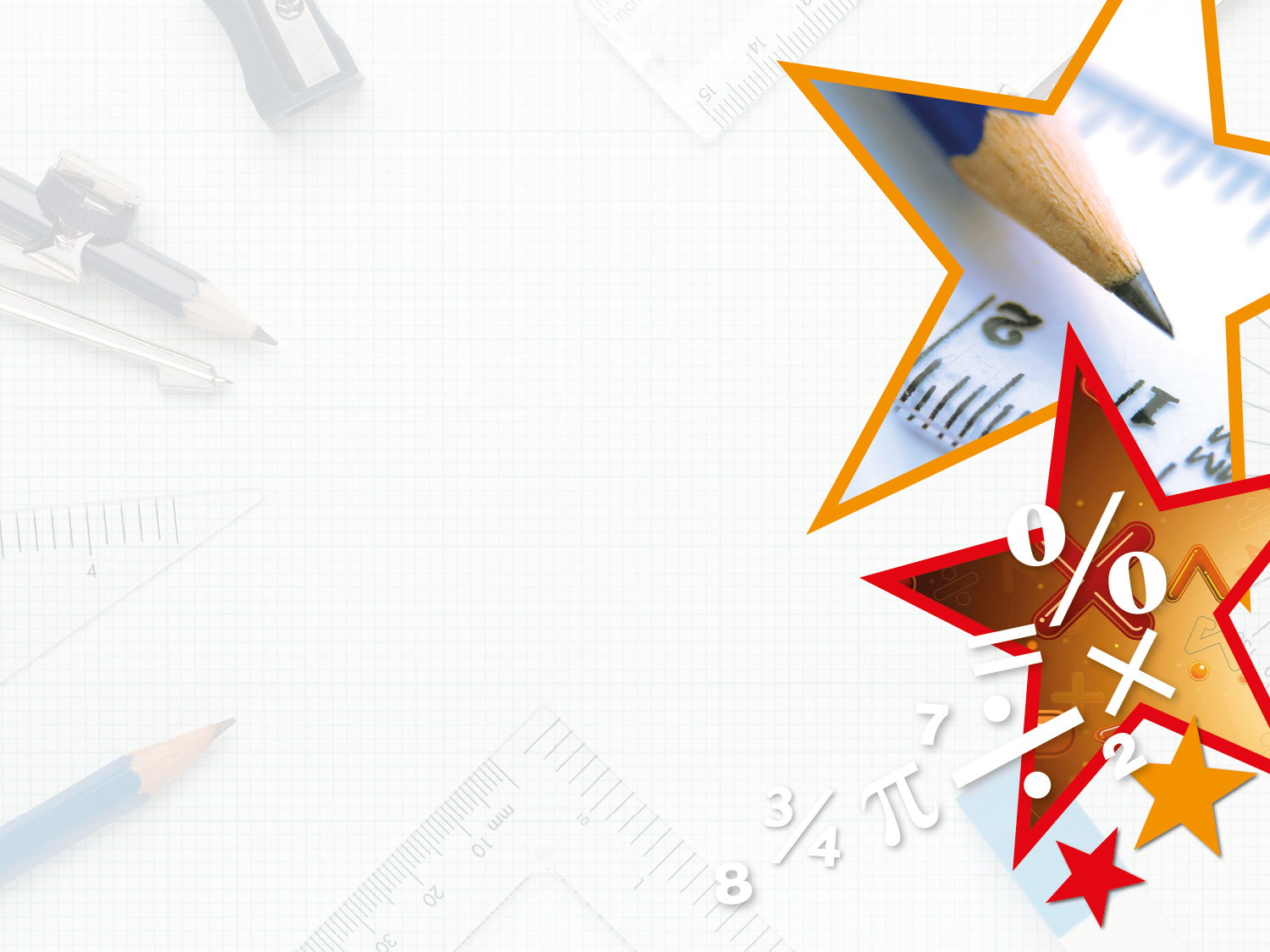 Twist it:  Count up in hundredths                                                                                      Date:______
True or false? 
The following sequences are correct.
True
False -         should be         or         .
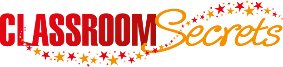 © Classroom Secrets Limited 2019
Twist it:  Count up in hundredths                                                                                      Date:______
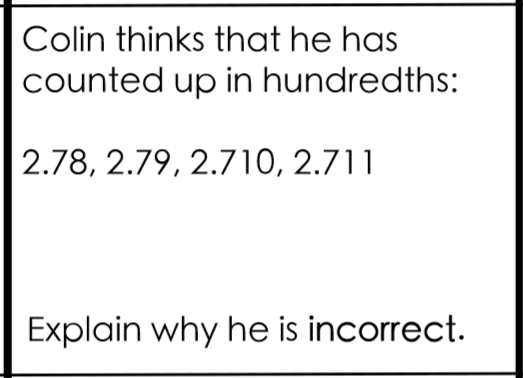 Step 3
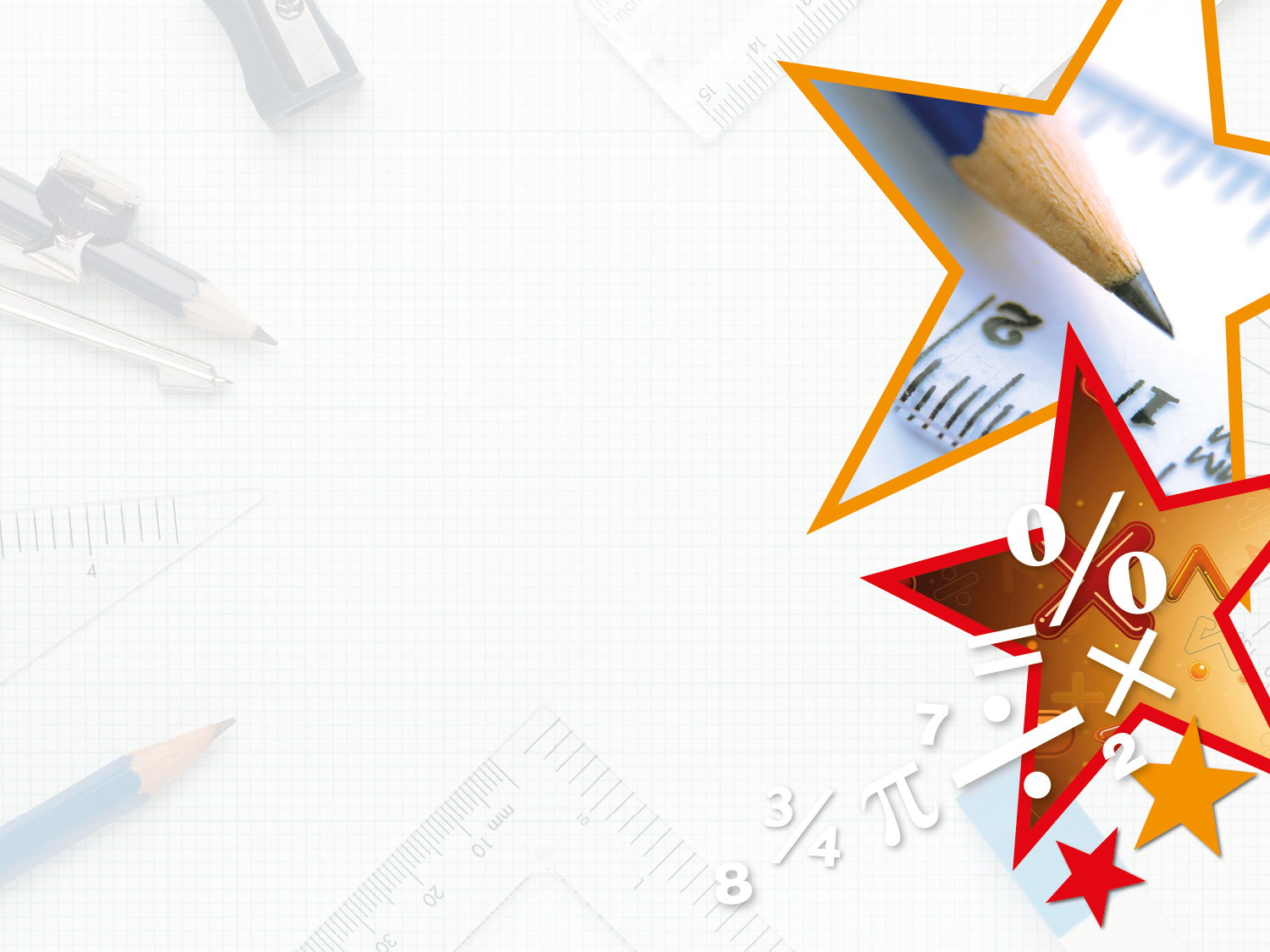 Explore it:  Count up in hundredths                                                                                Date:______
Archie has completed this section of a number line below. 










Is he correct? Explain how you know.
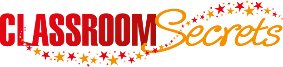 © Classroom Secrets Limited 2019
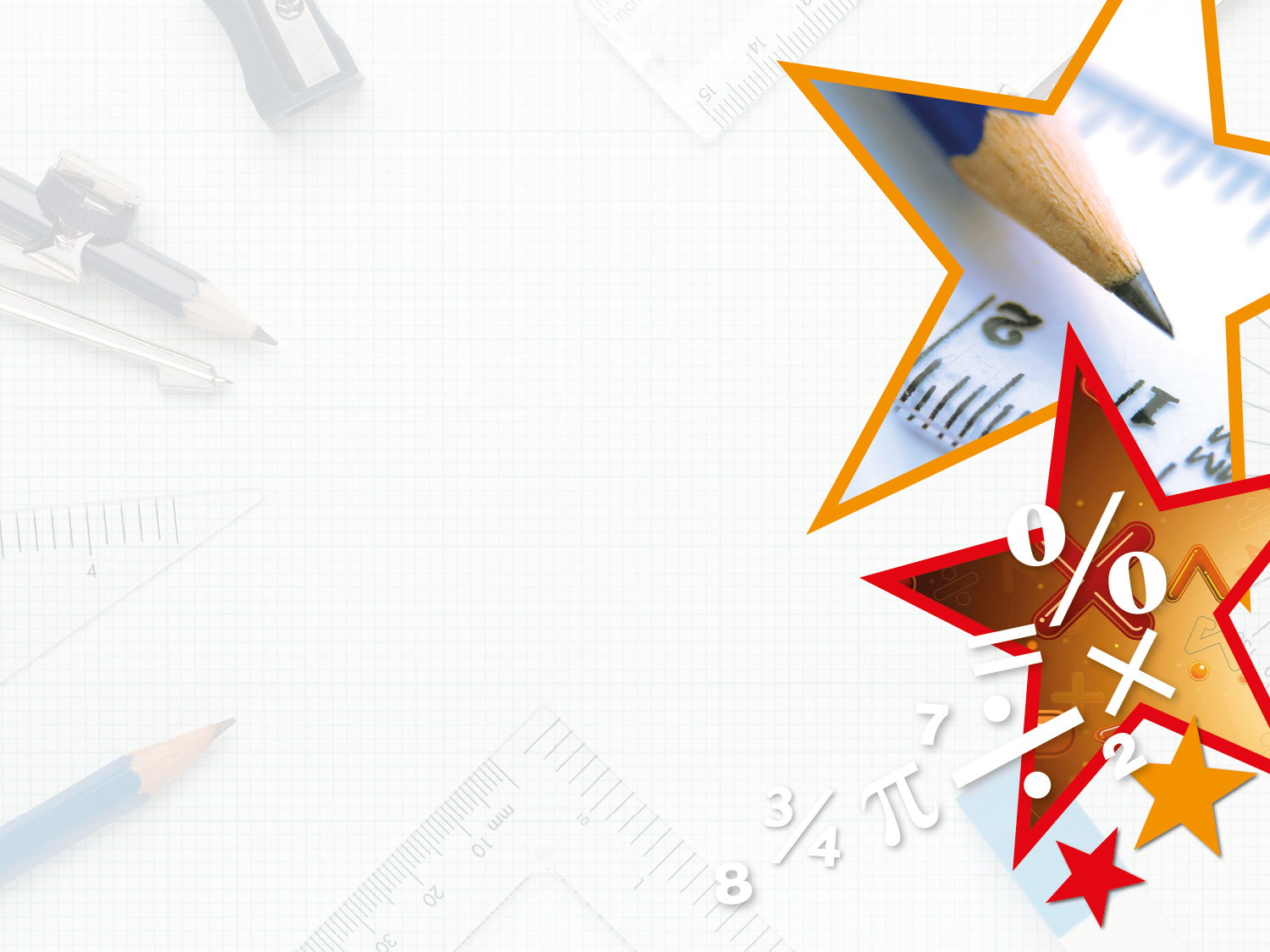 Explore  it:  Count up in hundredths                                                                                 Date:______
Archie has completed this section of a number line below. 










Is he correct? Explain how you know.

Archie is incorrect because...
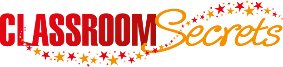 © Classroom Secrets Limited 2019
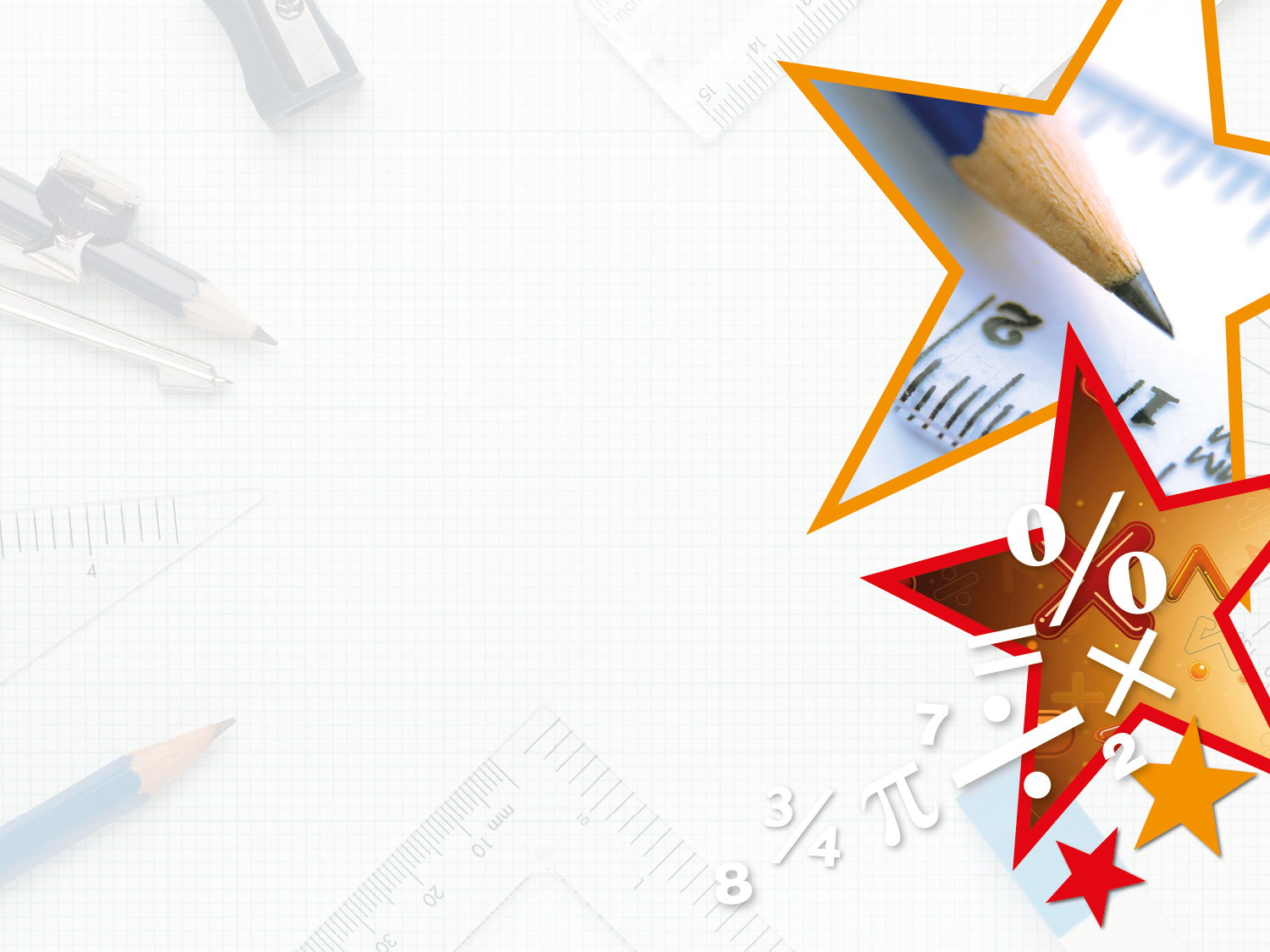 Explore it:  Count up in hundredths                                                                                   Date:______
Archie has completed this section of a number line below. 










Is he correct? Explain how you know.

Archie is incorrect because he has missed out        .
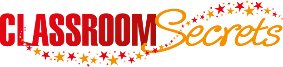 © Classroom Secrets Limited 2019
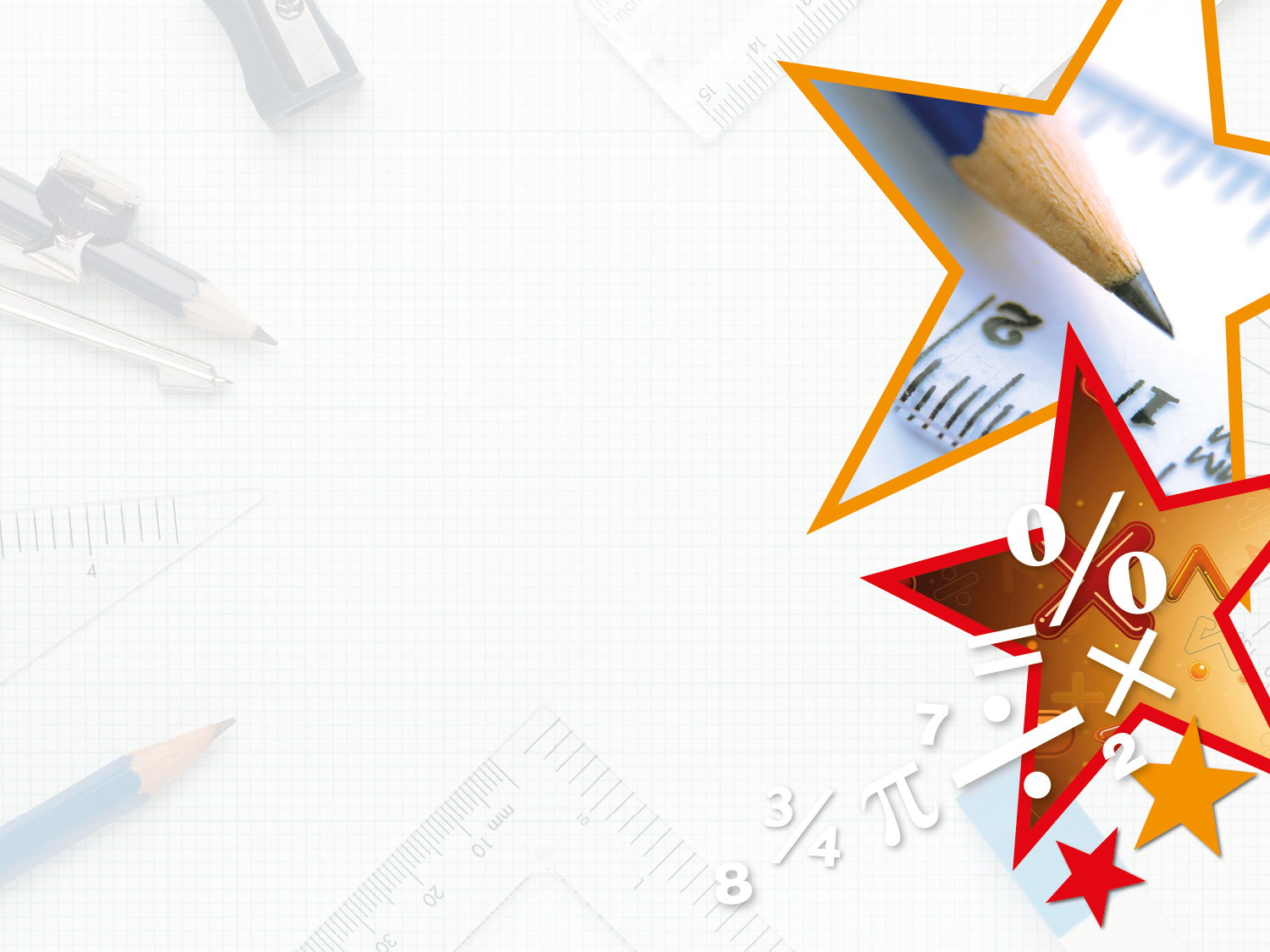 Do it:  Count up in hundredths                                                                                      Date:______
Match the child to the correct number.

Zita has 3 tenths and 2 hundredths.
Callum has 4 tenths and 3 hundredths.
Ruby has 4 tenths and 13 hundredths.
C.
A.
B.
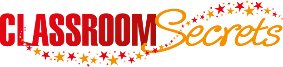 © Classroom Secrets Limited 2019
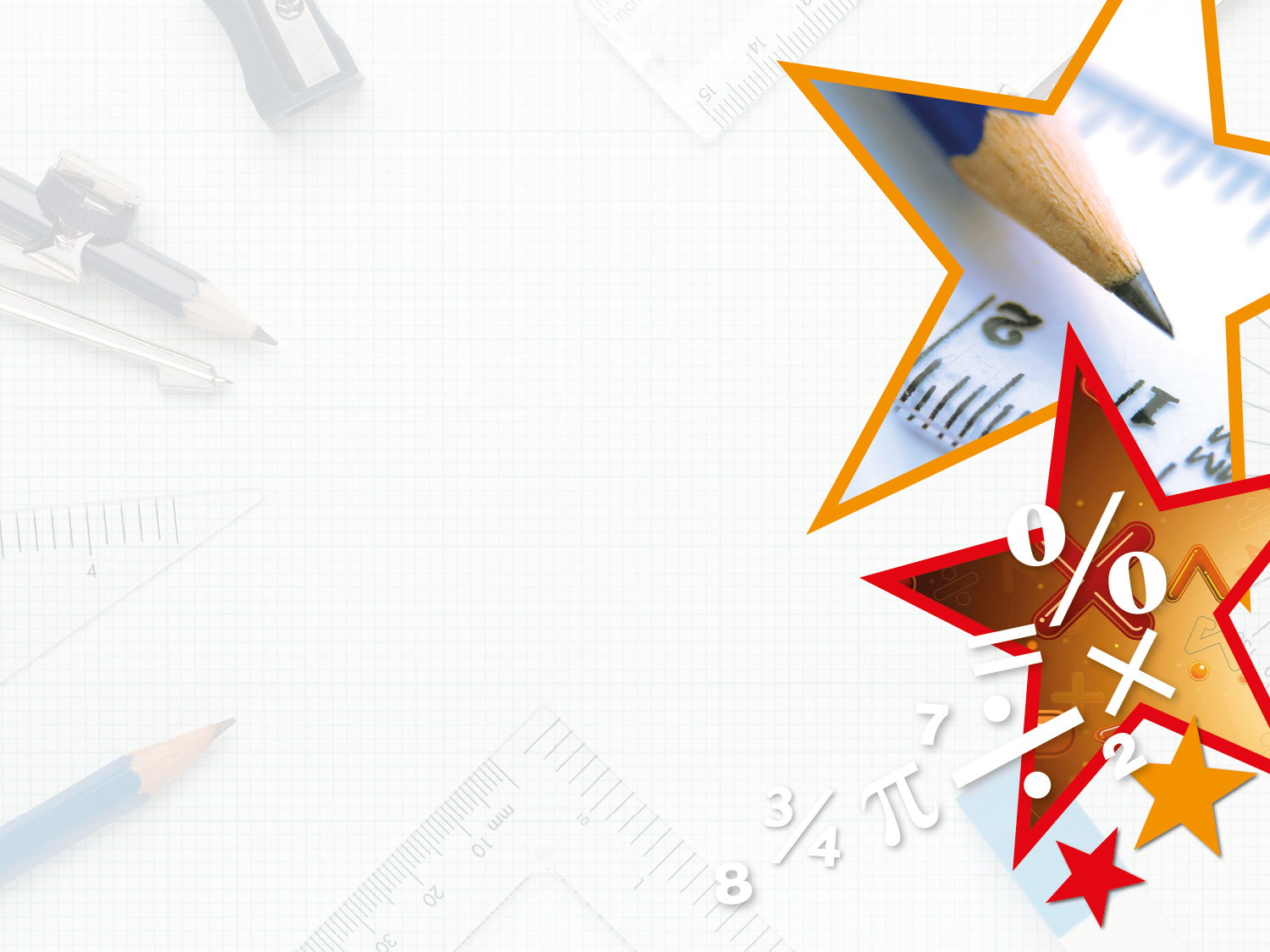 Do it:  Count up in hundredths                                                                                      Date:______
Match the child to the correct number.

Zita has 3 tenths and 2 hundredths.
Callum has 4 tenths and 3 hundredths.
Ruby has 4 tenths and 13 hundredths.
C.
A.
B.
Callum
Zita
Ruby
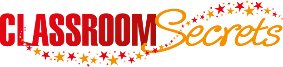 © Classroom Secrets Limited 2019
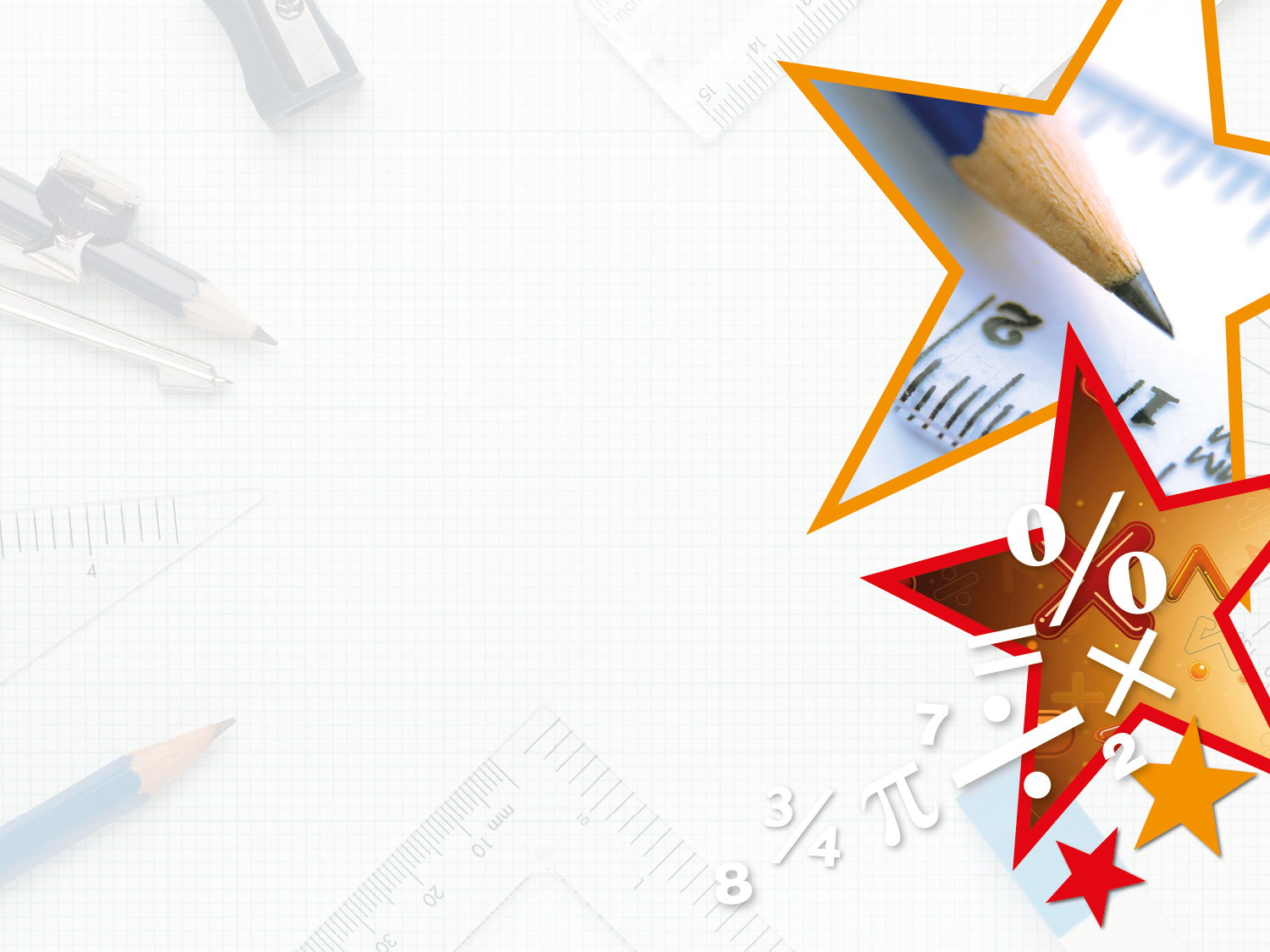 Twist it:  Count up in hundredths                                                                                      Date:______
You have 2 tenths and 9 hundredths already. How many more tenths and hundredths do you need to make one whole? 










Record your answer as a fraction on the number line below.
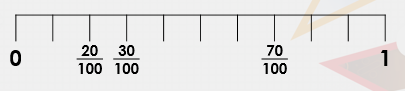 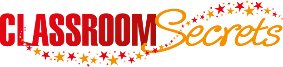 © Classroom Secrets Limited 2019
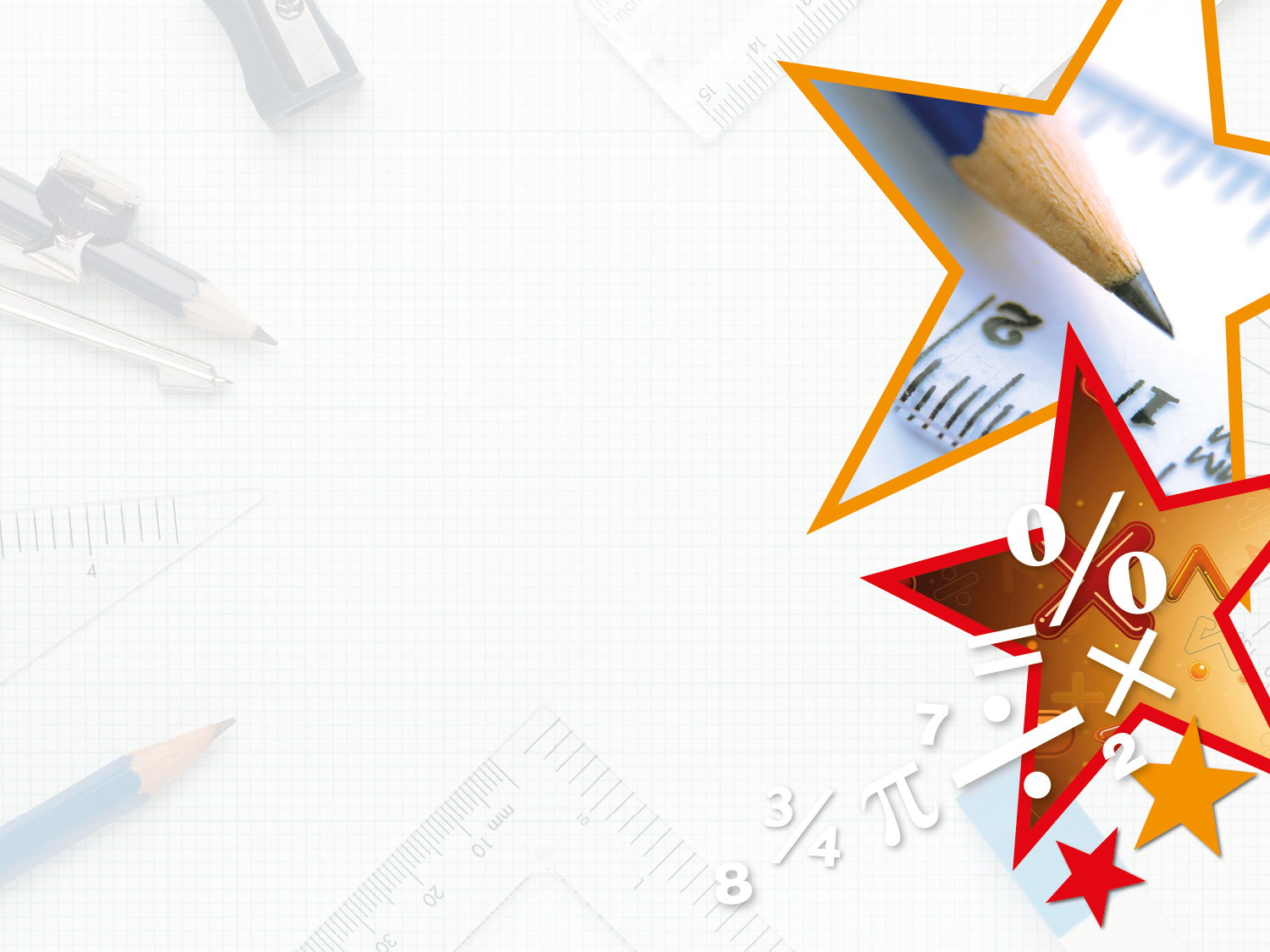 Do it:  Count up in hundredths                                                                                      Date:______
You have 2 tenths and 9 hundredths already. How many more tenths and hundredths do you need to make one whole? 











Record your answer as a fraction.

        and         or         .
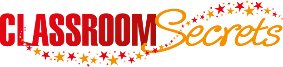 © Classroom Secrets Limited 2019
Step 4
Count down in hundredths.
Step 4
[Speaker Notes: See Lesson 5 on]
Do it:  Count down in hundredths                                                                                      Date:______
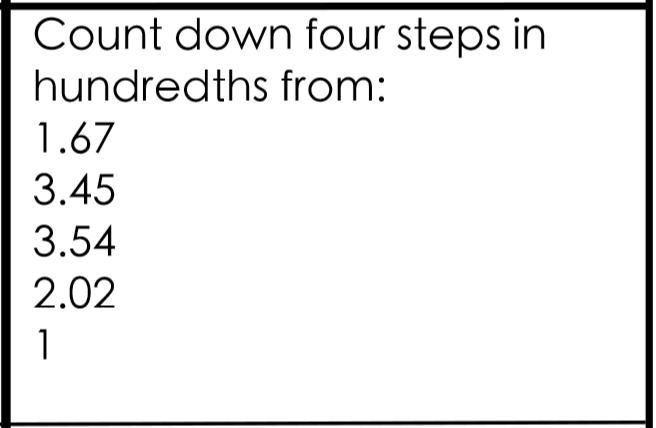 Step 4
Twist it:  Count down in hundredths                                                                                   Date:______
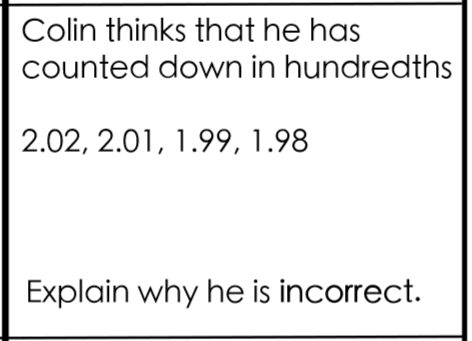 Step 4
Explore it:  Count down in hundredths                                                                               Date:______
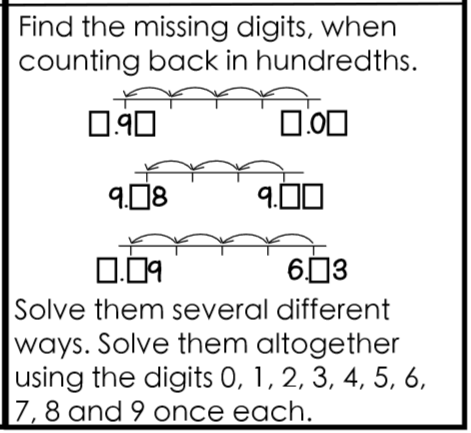 Step 4
Step 5
Divide a one digit number by 10.

https://whiterosemaths.com/homelearning/year-4/ 
Lesson 5 Dividing 1 digit by 10 Video plus w/s
Step 5
[Speaker Notes: See Lesson 5 on]
Discuss it: To divide a one digit number by 10
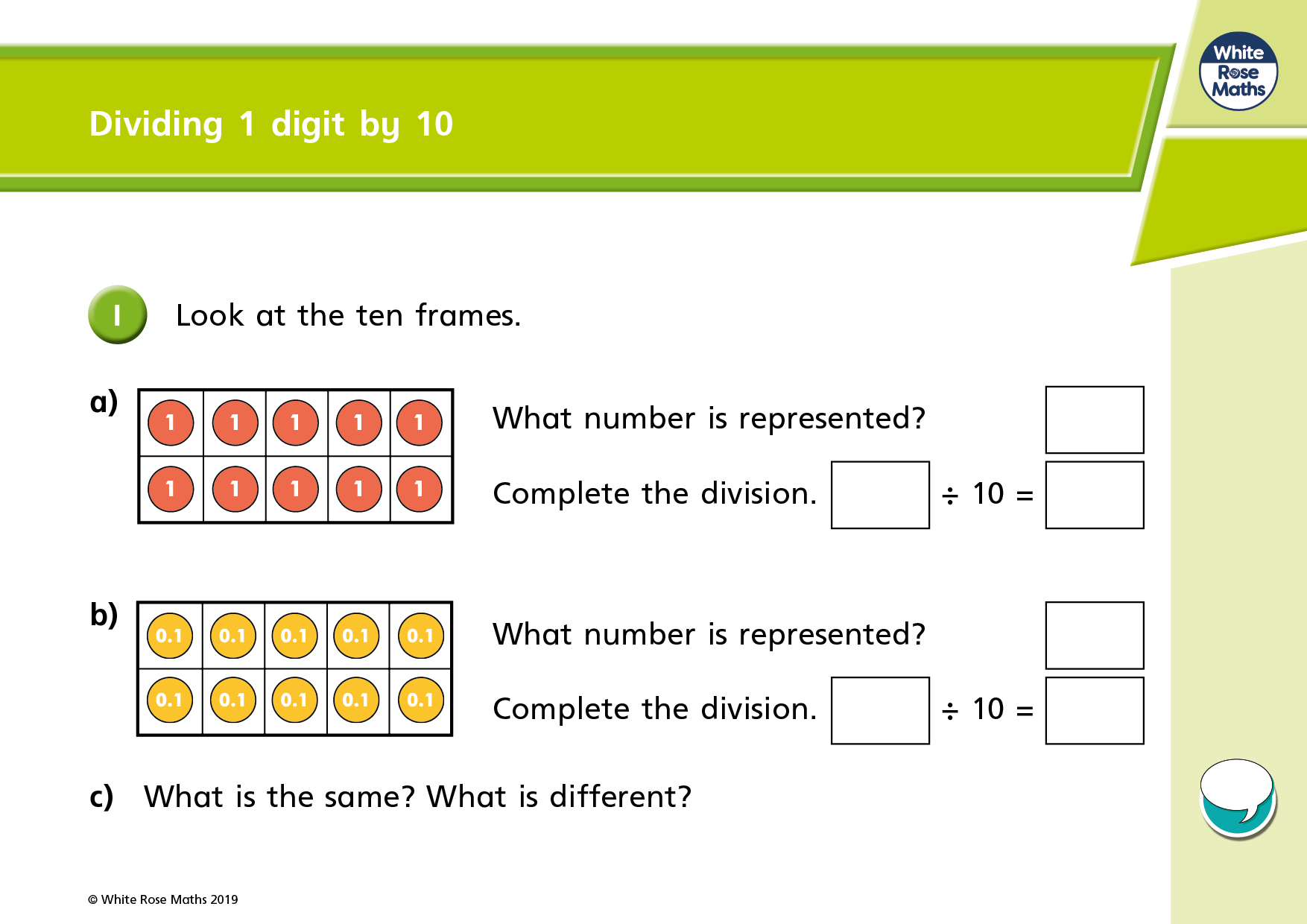 Step 5
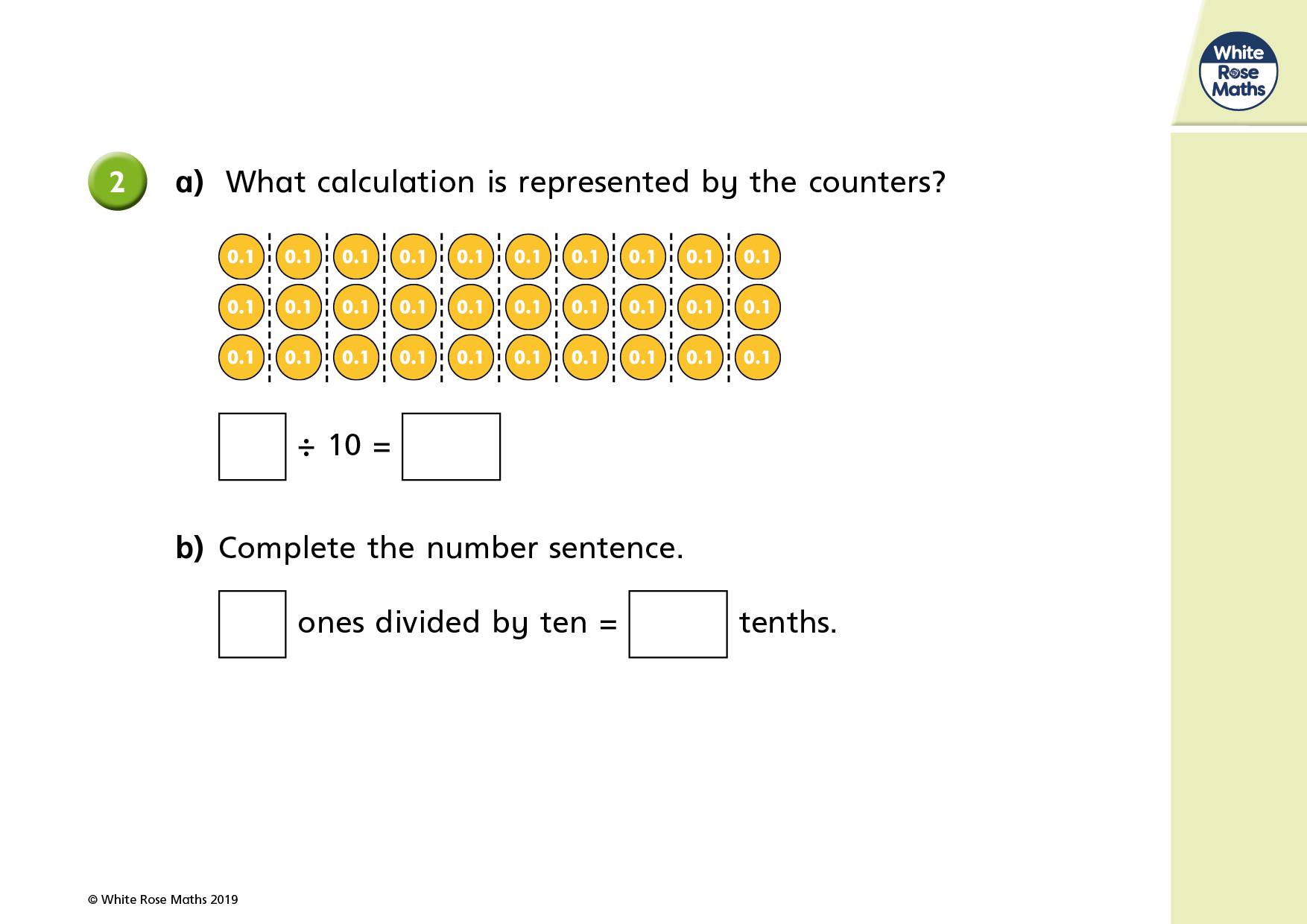 Discuss it: To divide a one digit number by 10
Step 5
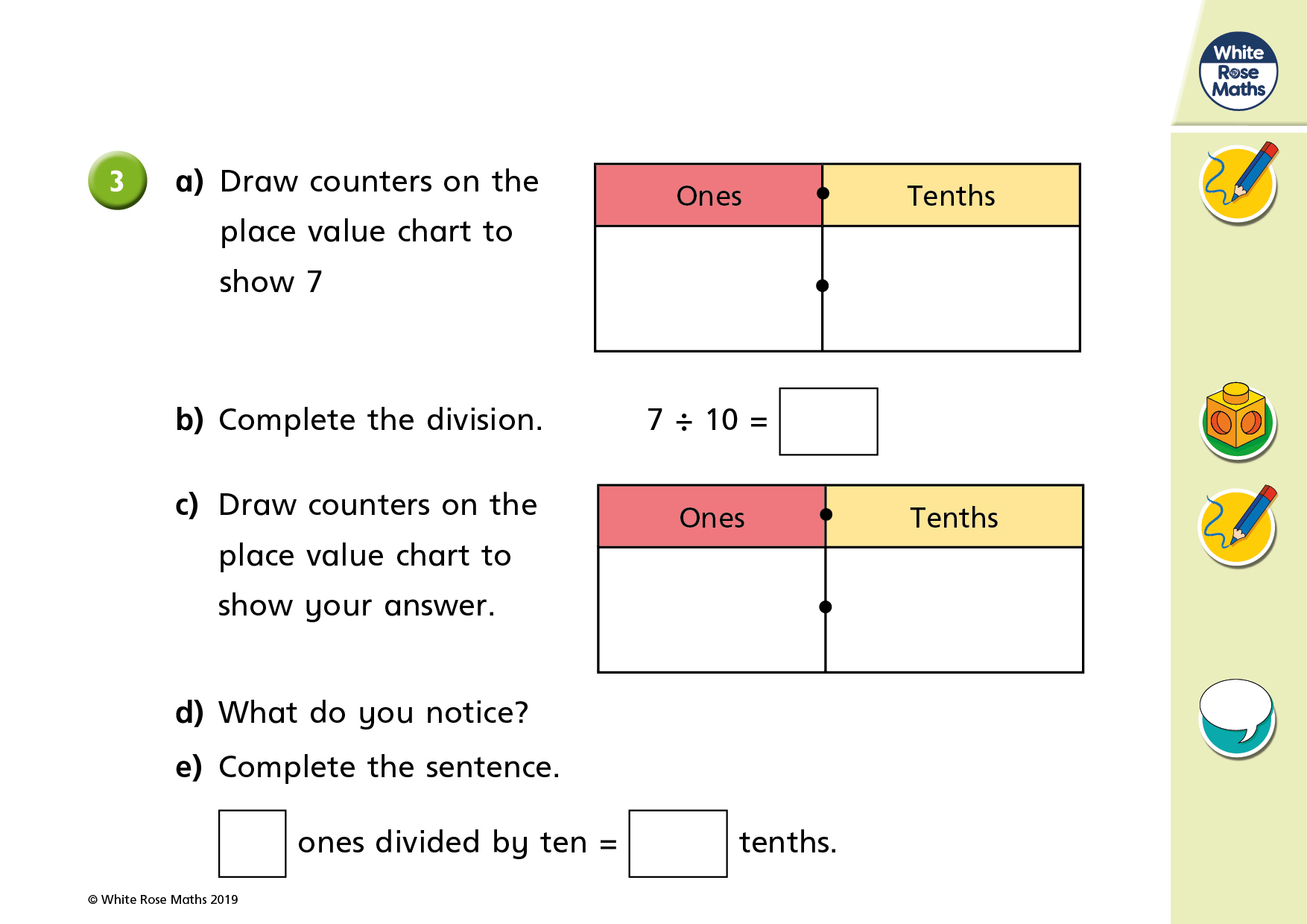 Do it:  To divide a one digit number by 10                         Date:____________
Step 5
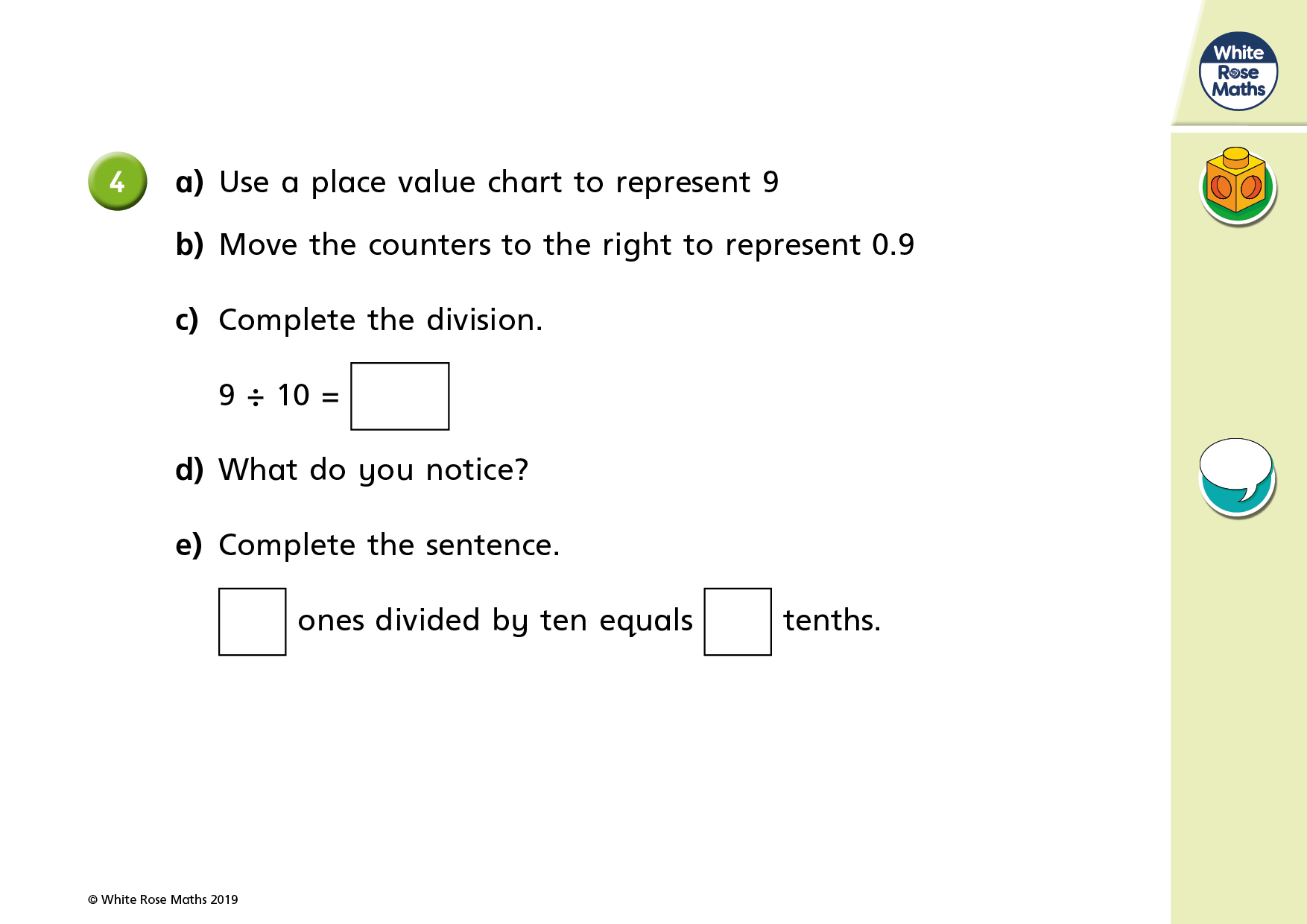 Do it:  To divide a one digit number by 10                         Date:____________
Step 5
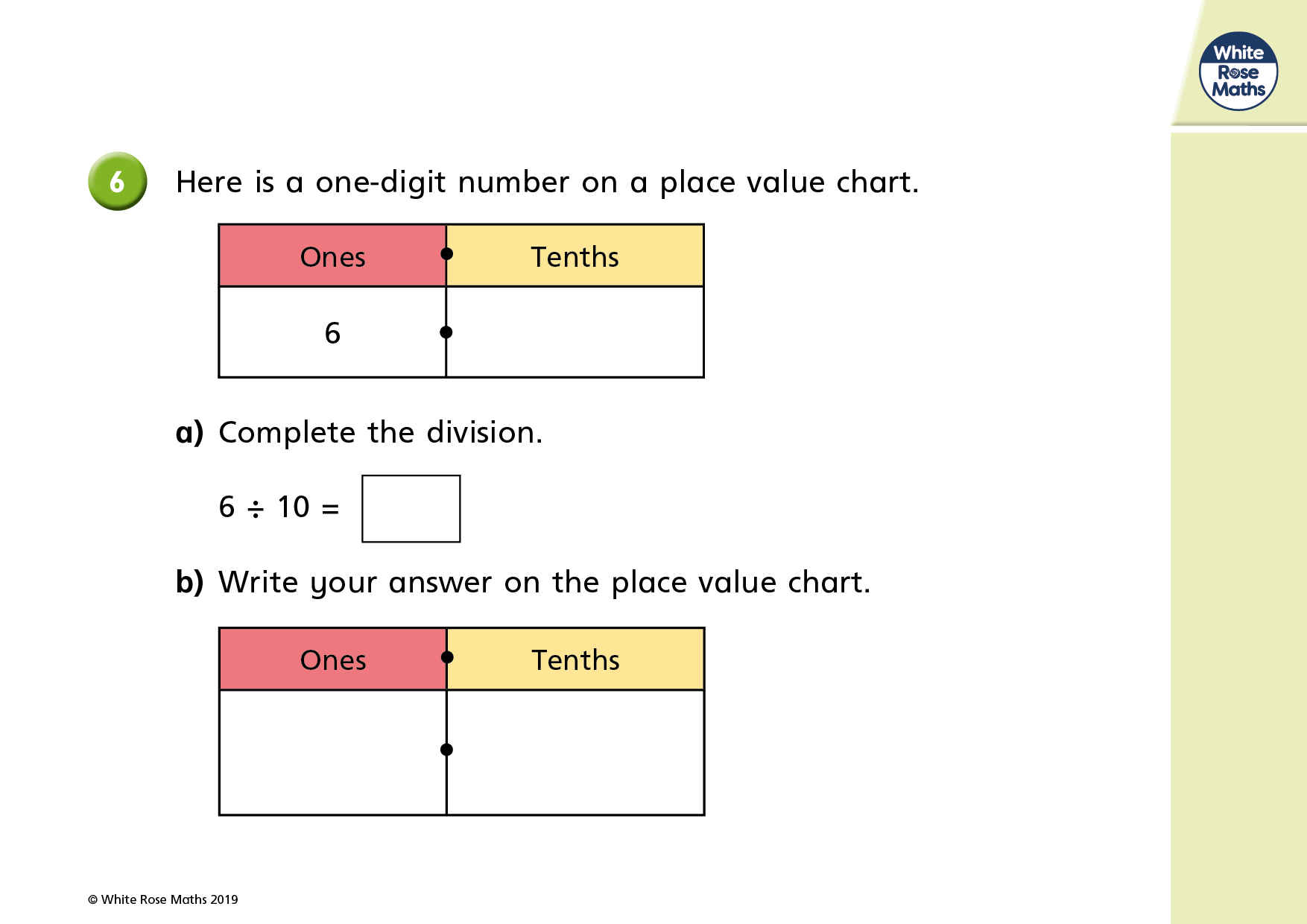 Do it:  To divide a one digit number by 10                         Date:____________
Step 5
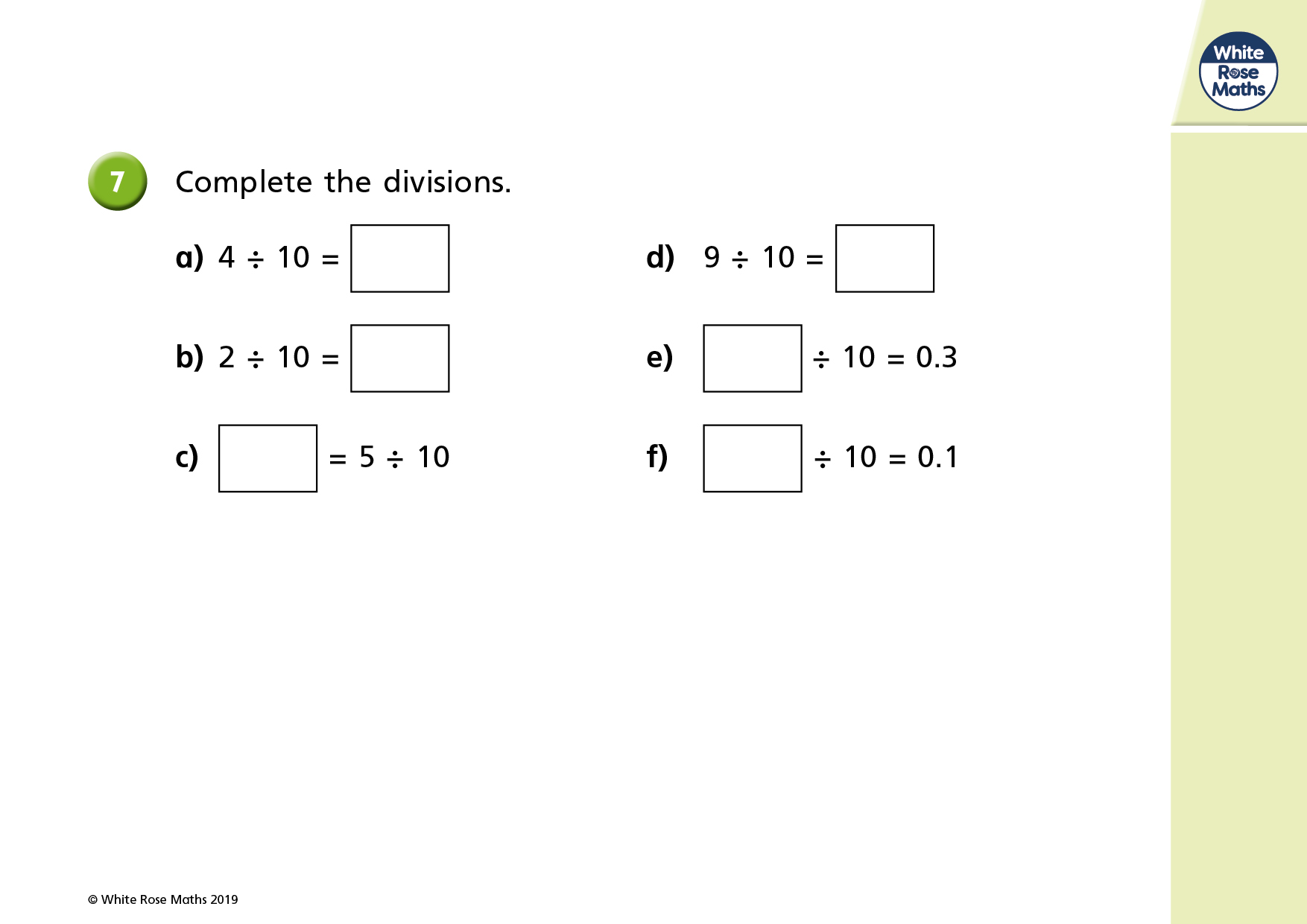 Do it:  To divide a one digit number by 10                         Date:____________
Step 5
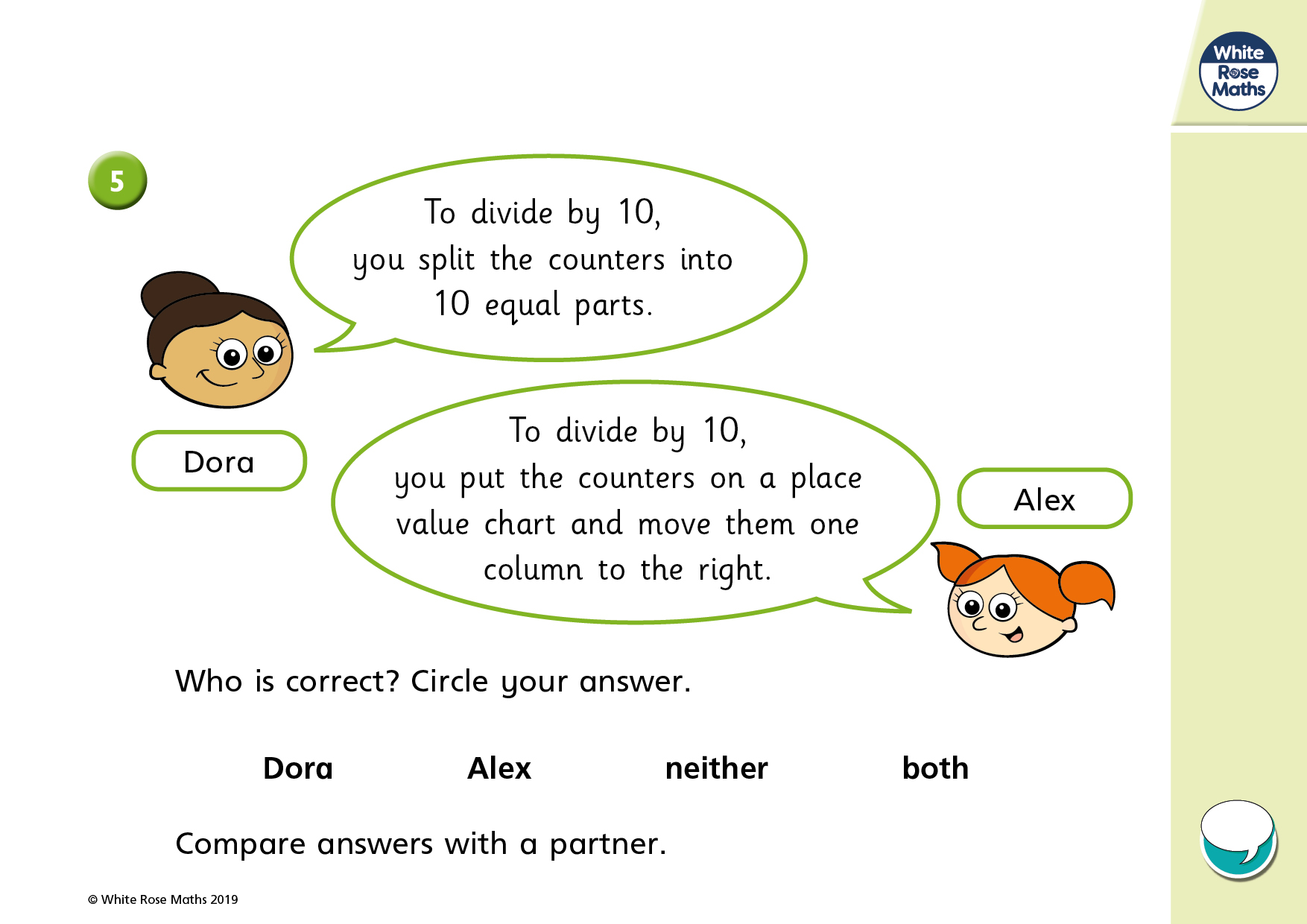 Twist it:  To divide a one digit number by 10                    Date:____________
Step 5
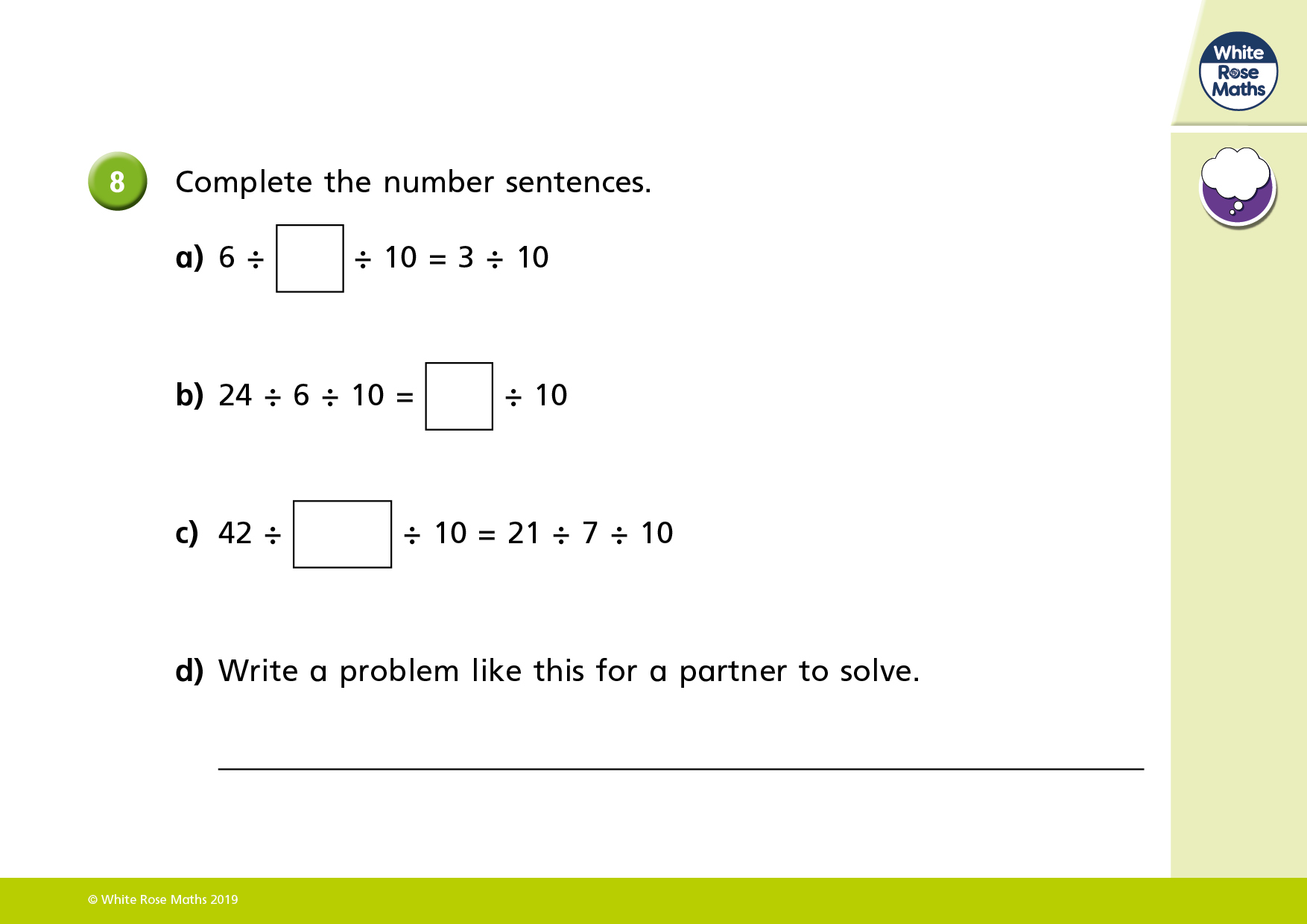 Explore it:  To divide a one digit number by 10                     Date:____________
Step 5
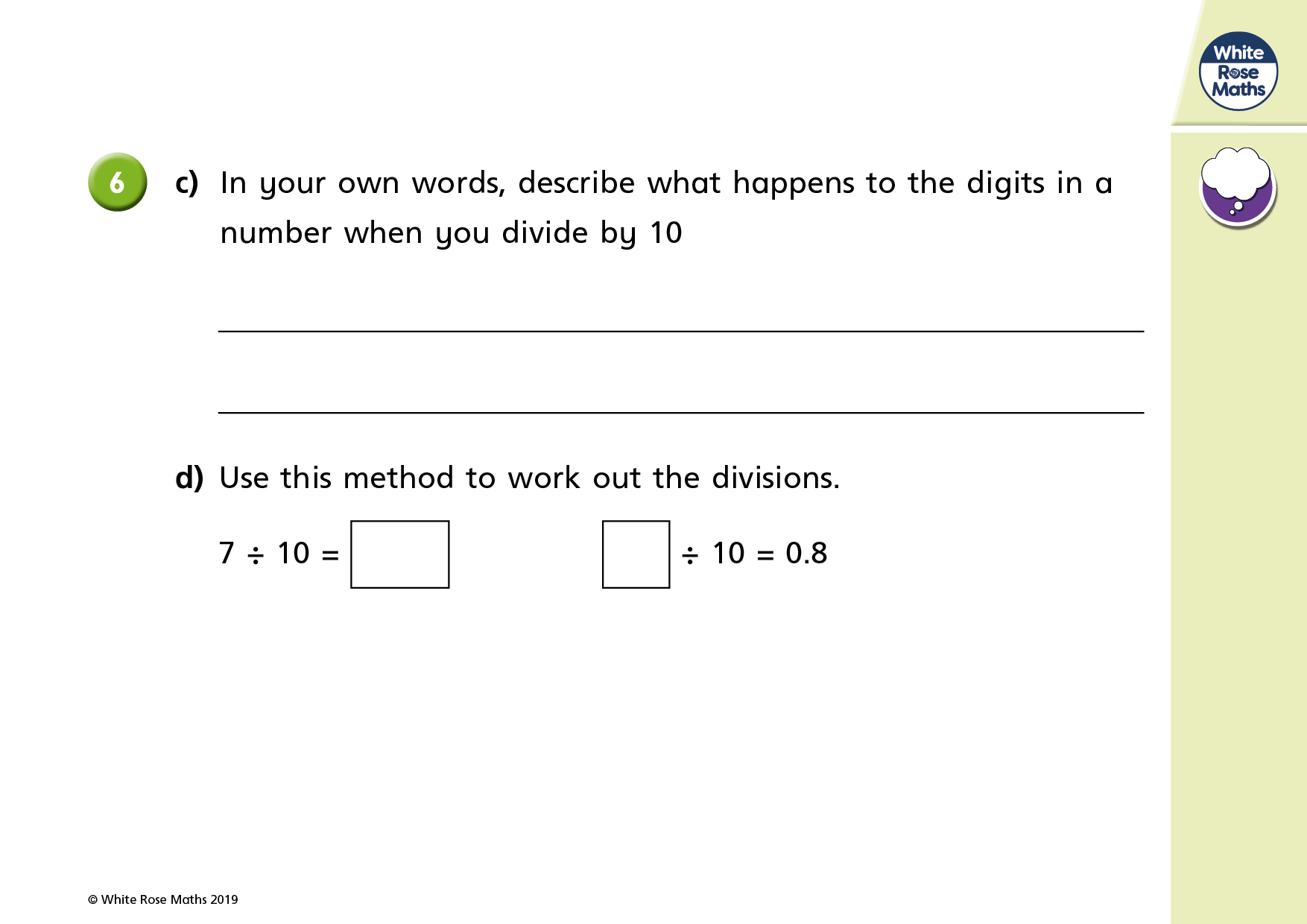 Explore it:  To divide a one digit number by 10                     Date:____________
Step 5